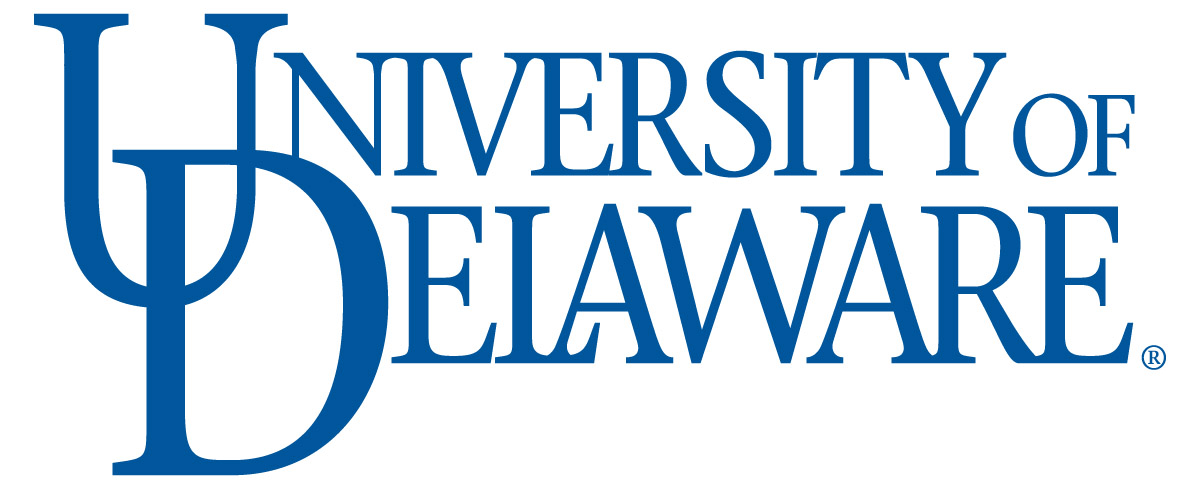 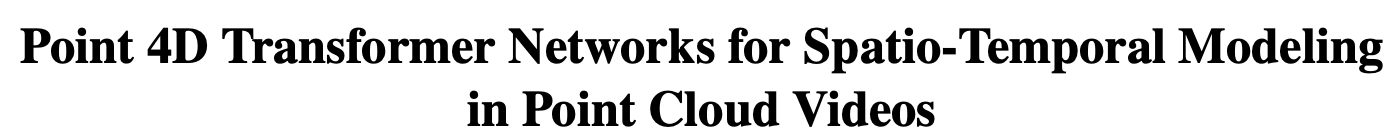 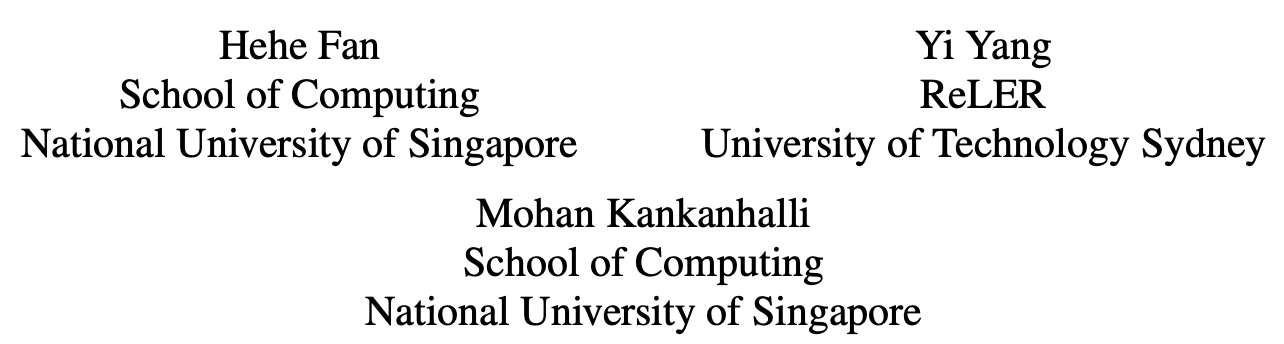 CVPR 2021
Presentation by,
Shivanand Venkanna Sheshappanavar
Motivation
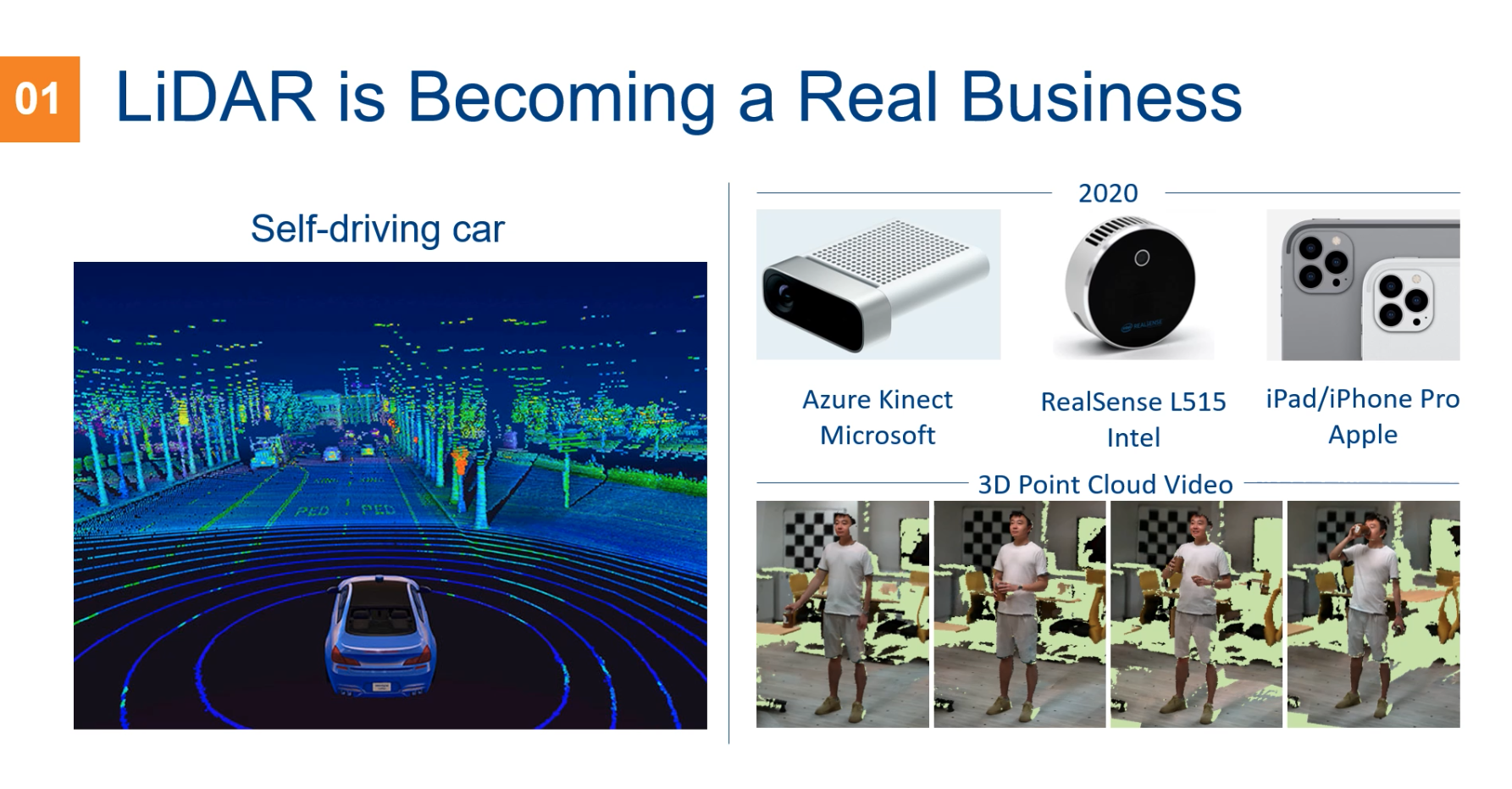 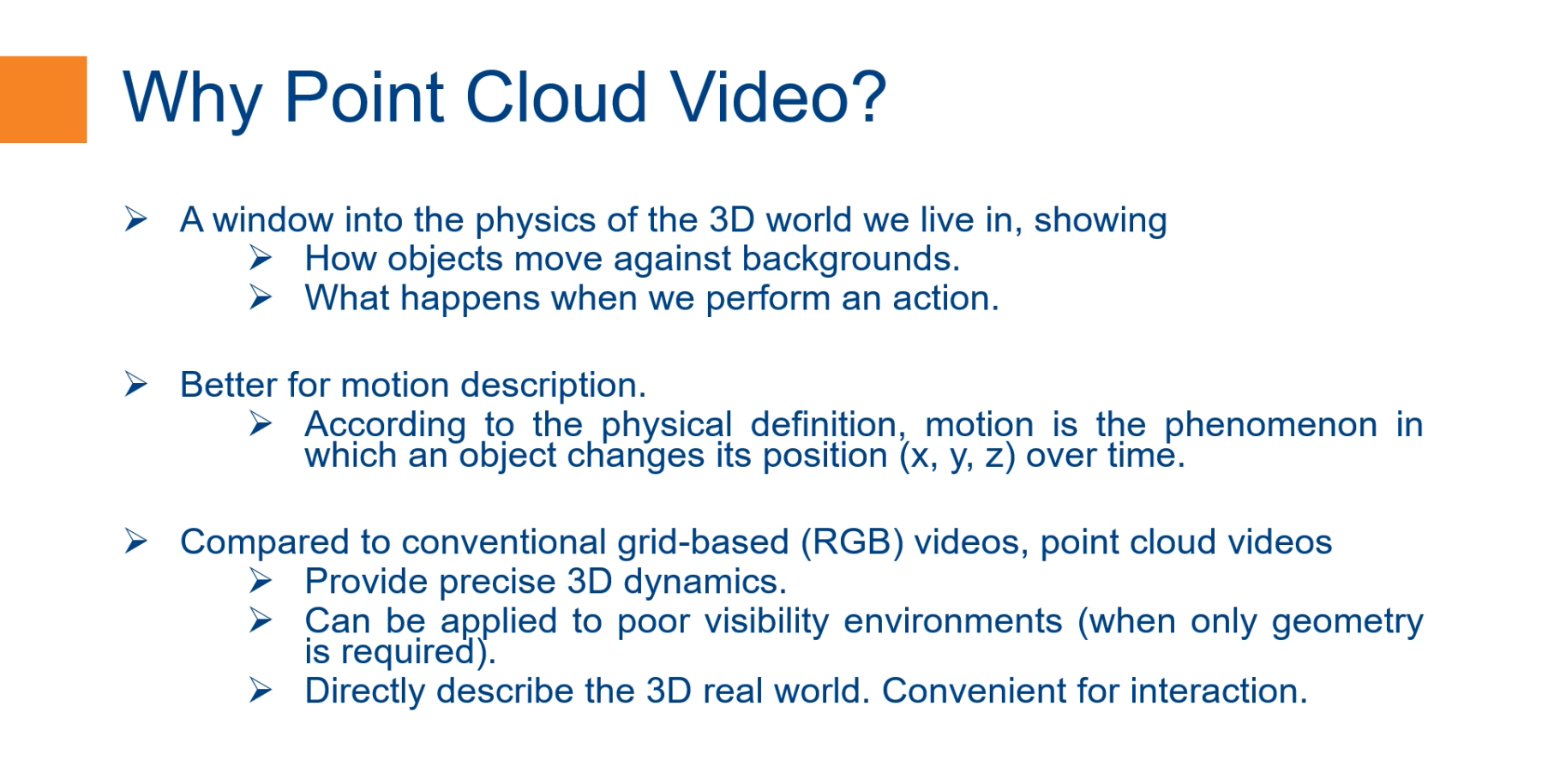 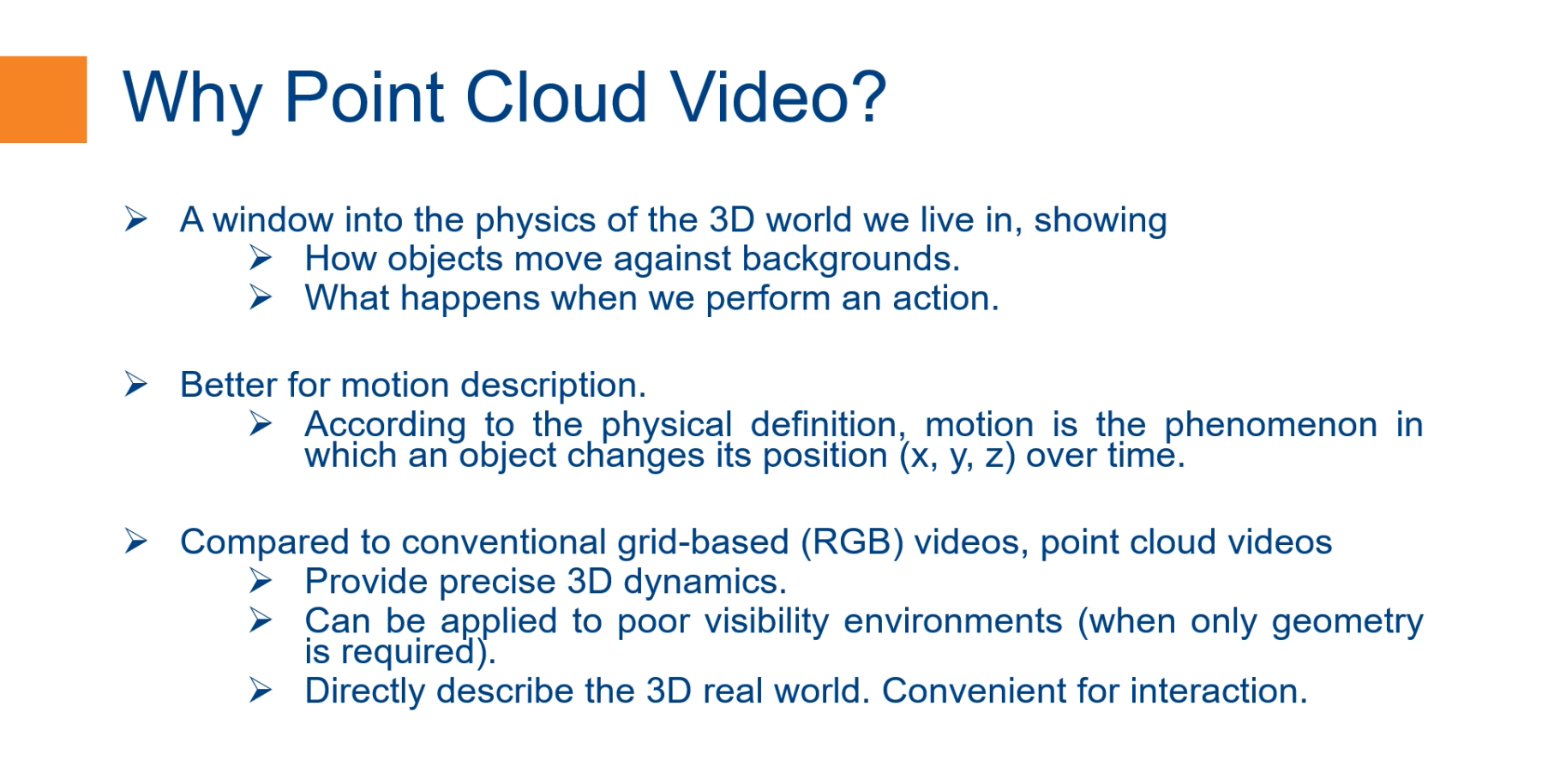 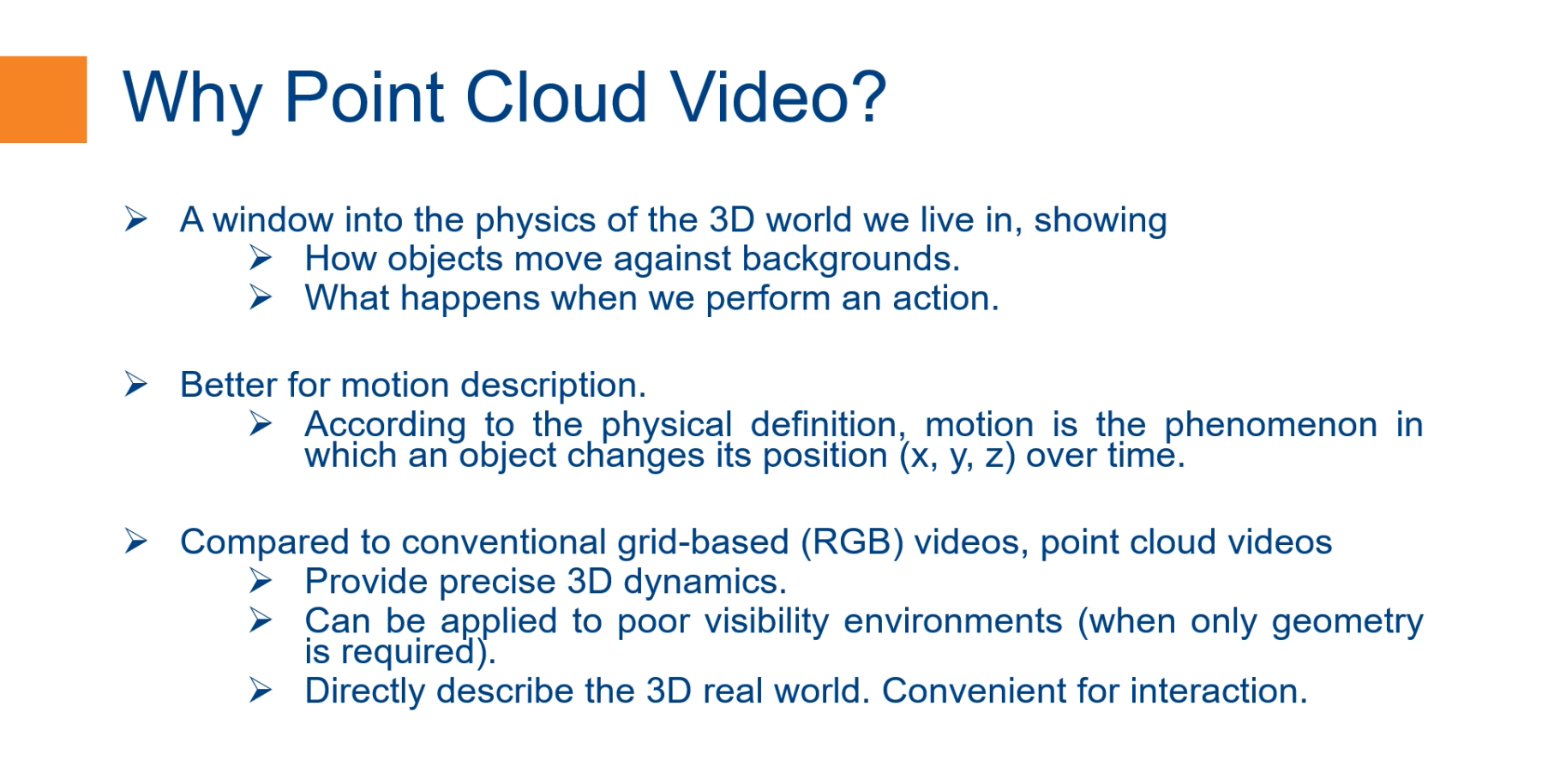 Modeling the Spatio-temporal structure in point cloud videos is extremely challenging 

	- coordinate sets are irregular and unordered
	- points emerge inconsistently across different sets/frames
Approaches
convert a point cloud video into sequence of regular and ordered voxels
     apply conventional grid-based convolutions to these voxels. 

- computationally inefficient (e.g. Fast&Furious, MinkowskiNet)
2) directly model raw point cloud videos by grouping local points 
     point tracking is employed to preserve the temporal structure (e.g MeteorNet)

points may flow in and out across frames, accurately tracking points is extremely difficult
tracking error increases (in case of longer videos)
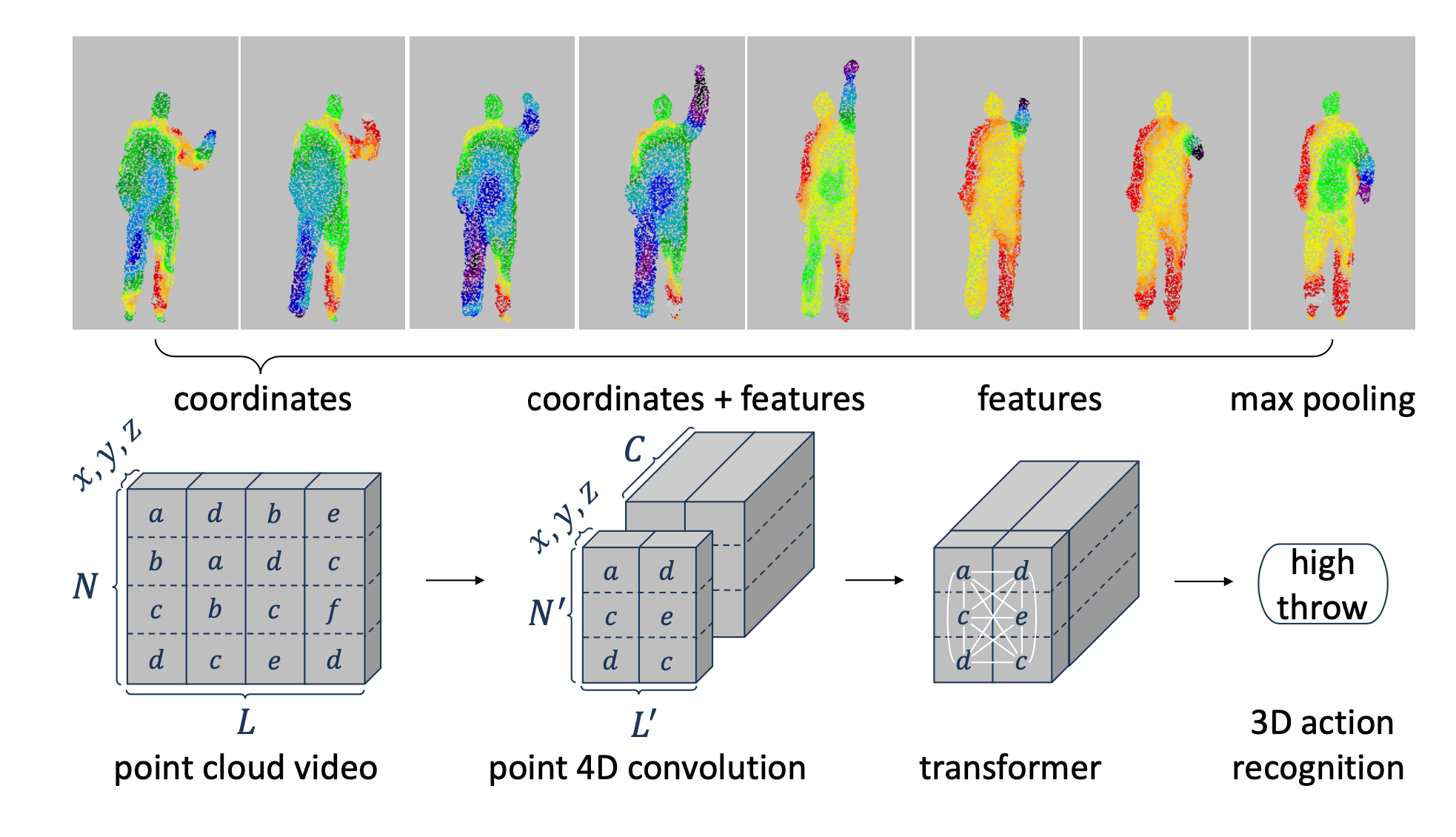 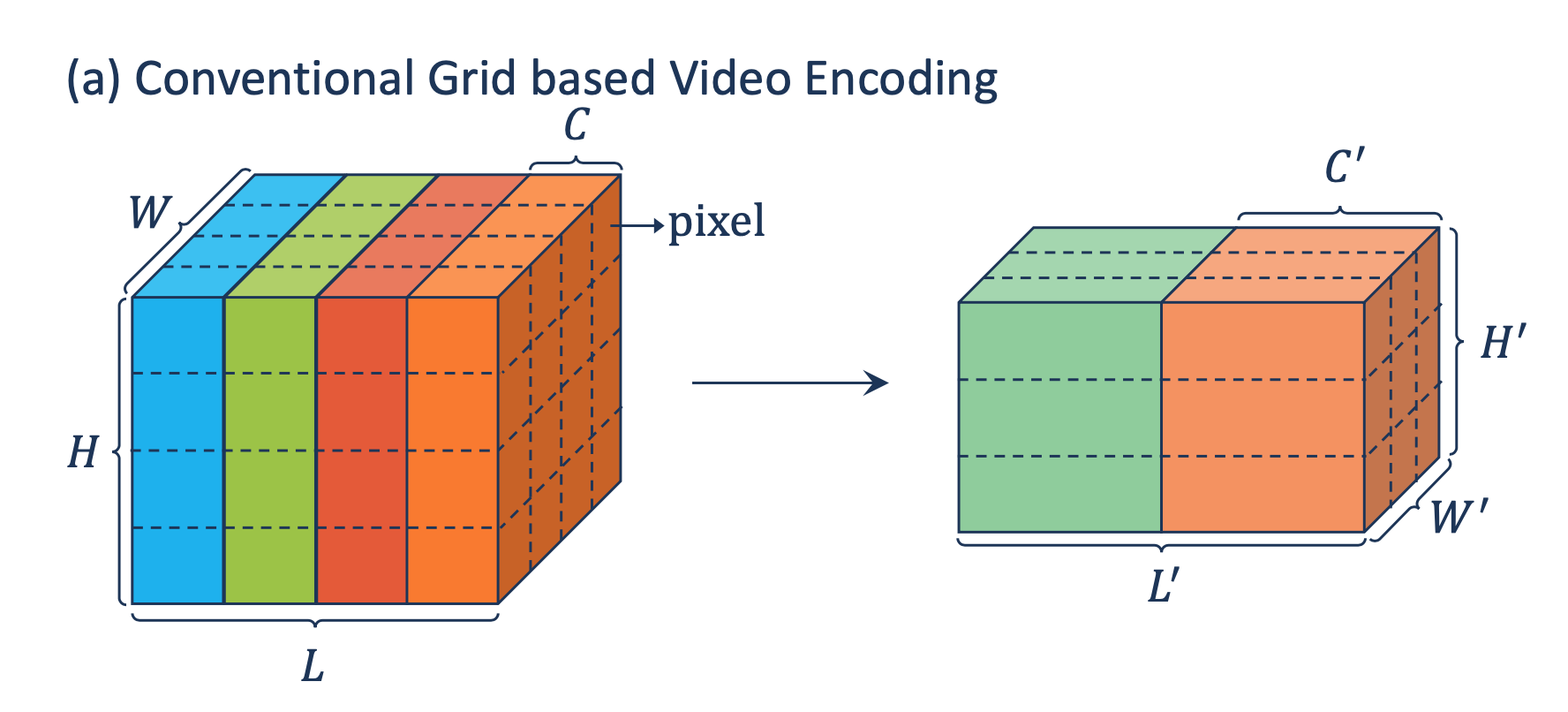 Point 4D Convolution
N number of points 

C is the number of channels
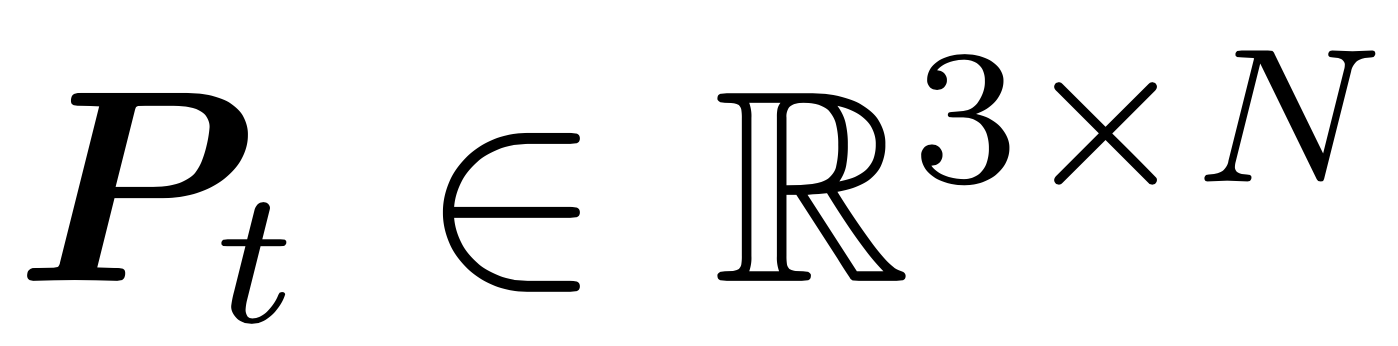 Point coordinates in tth frame
Point features in tth frame
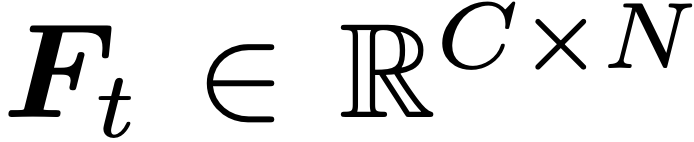 L is the number of frames
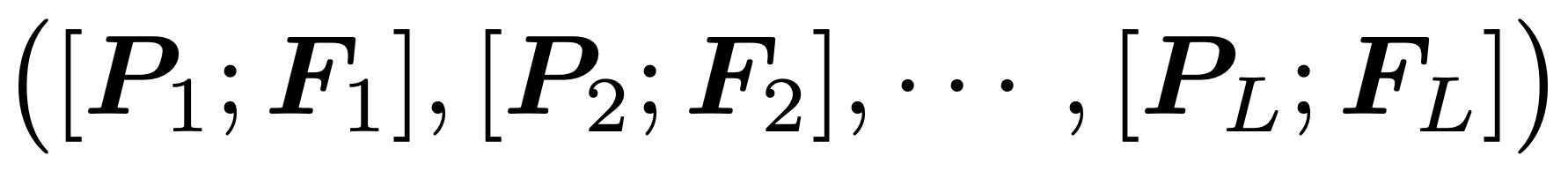 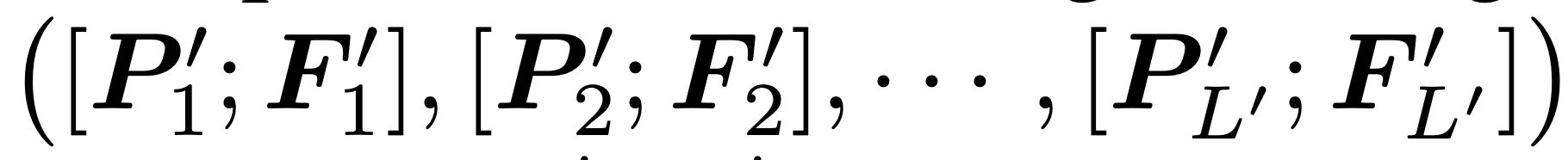 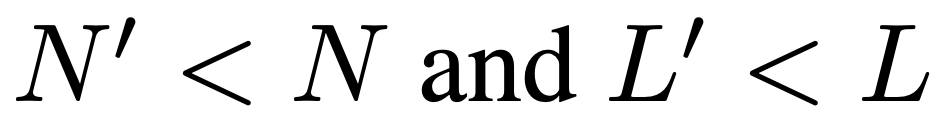 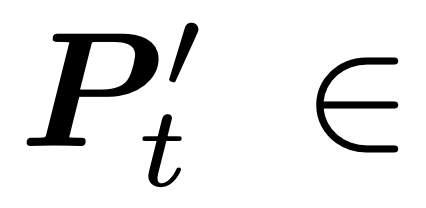 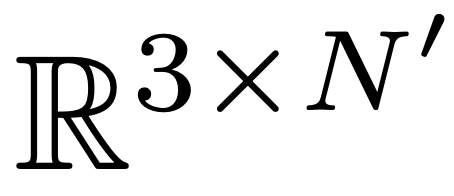 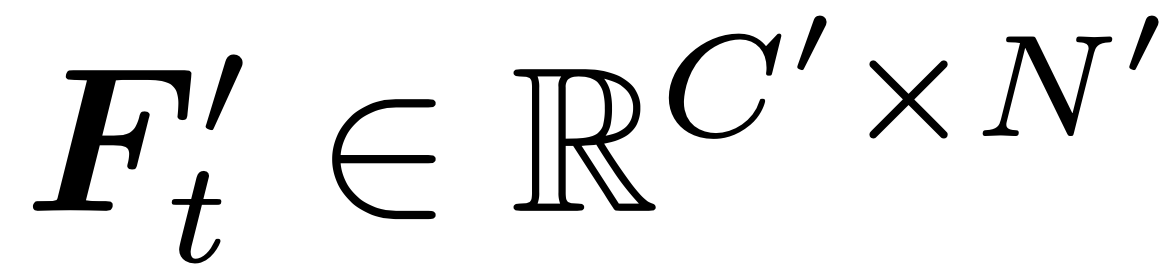 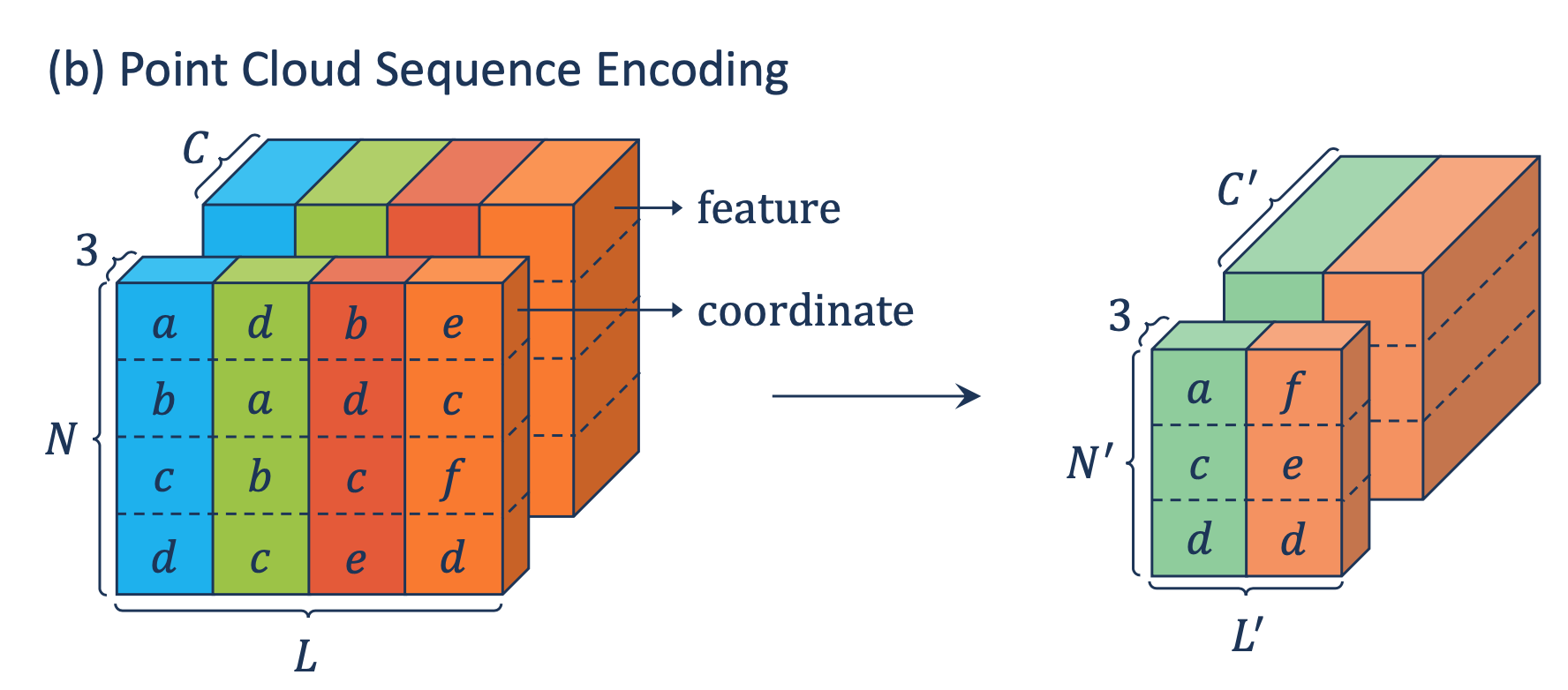 Point 4D Convolution
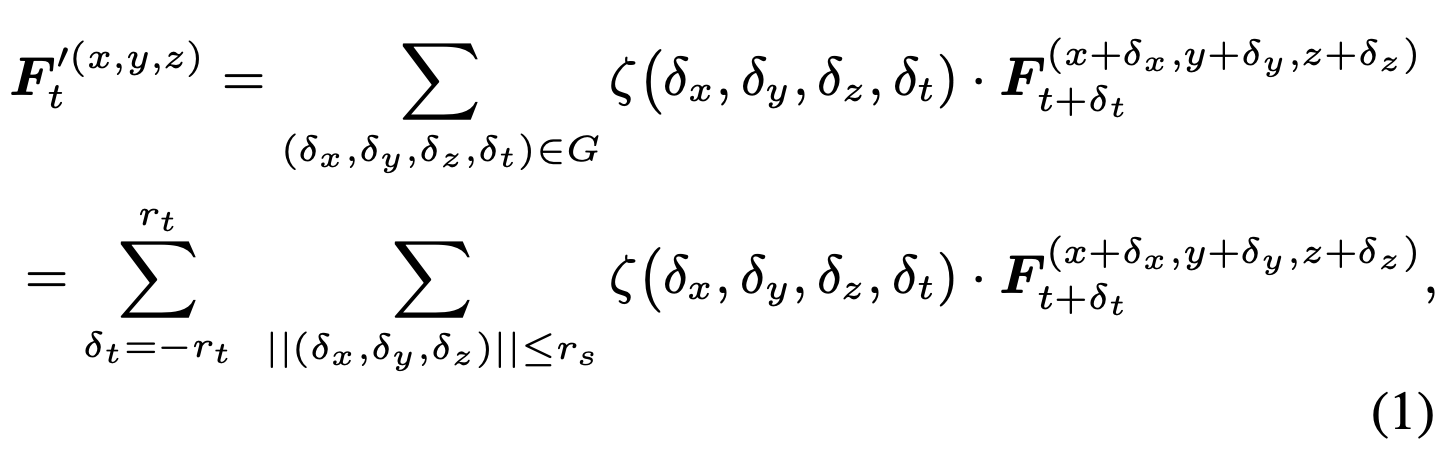 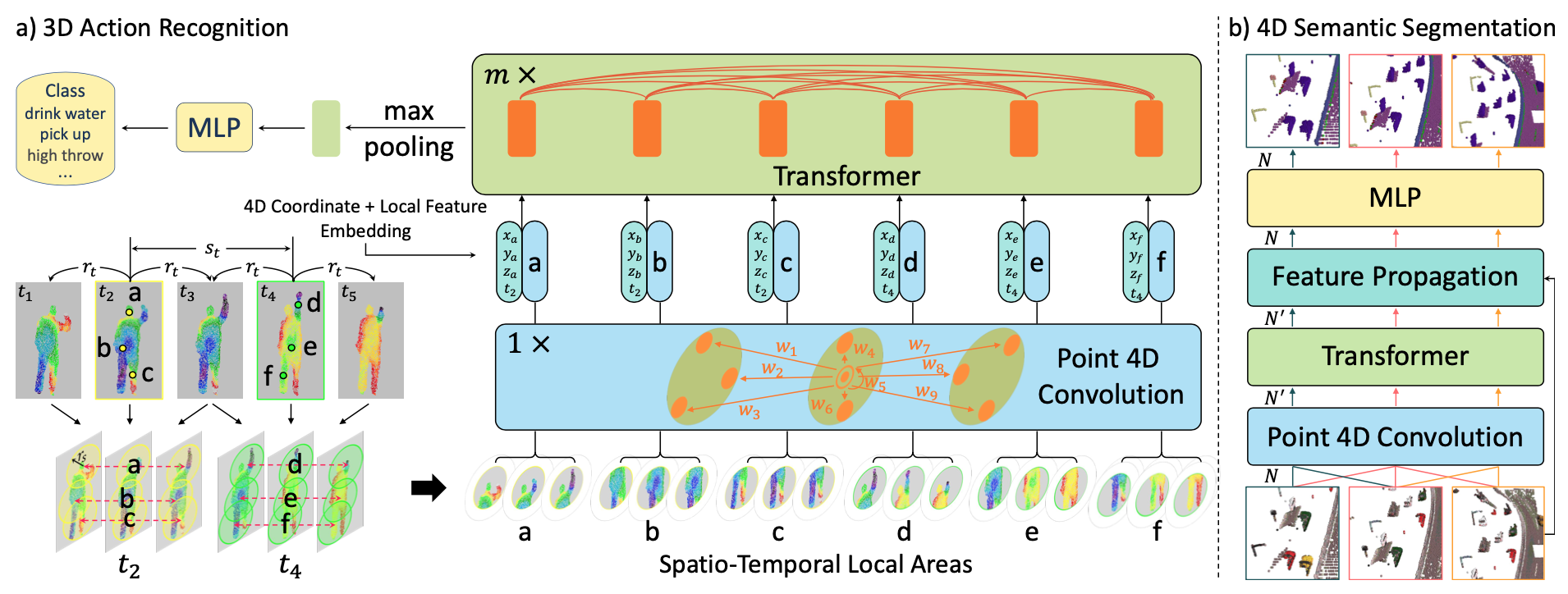 Sum
Avg
Max
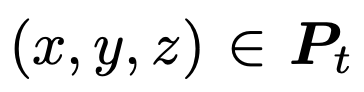 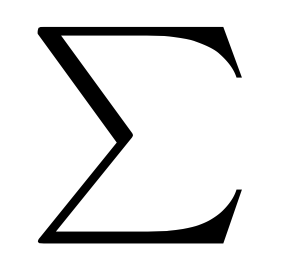 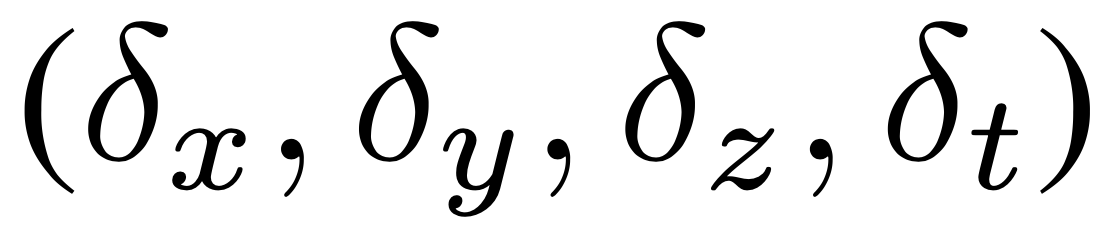 spatial- temporal displacement
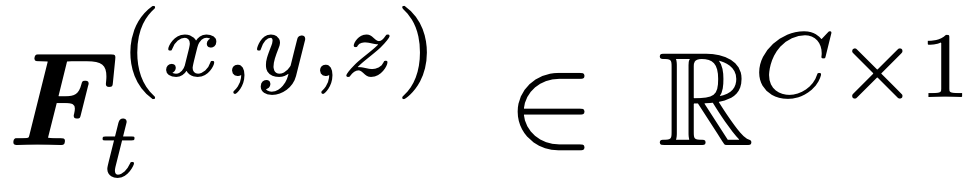 feature of point at position (x, y, z, t) in the point cloud video
G is the spatio-temporal local region around point (x, y, z, t).
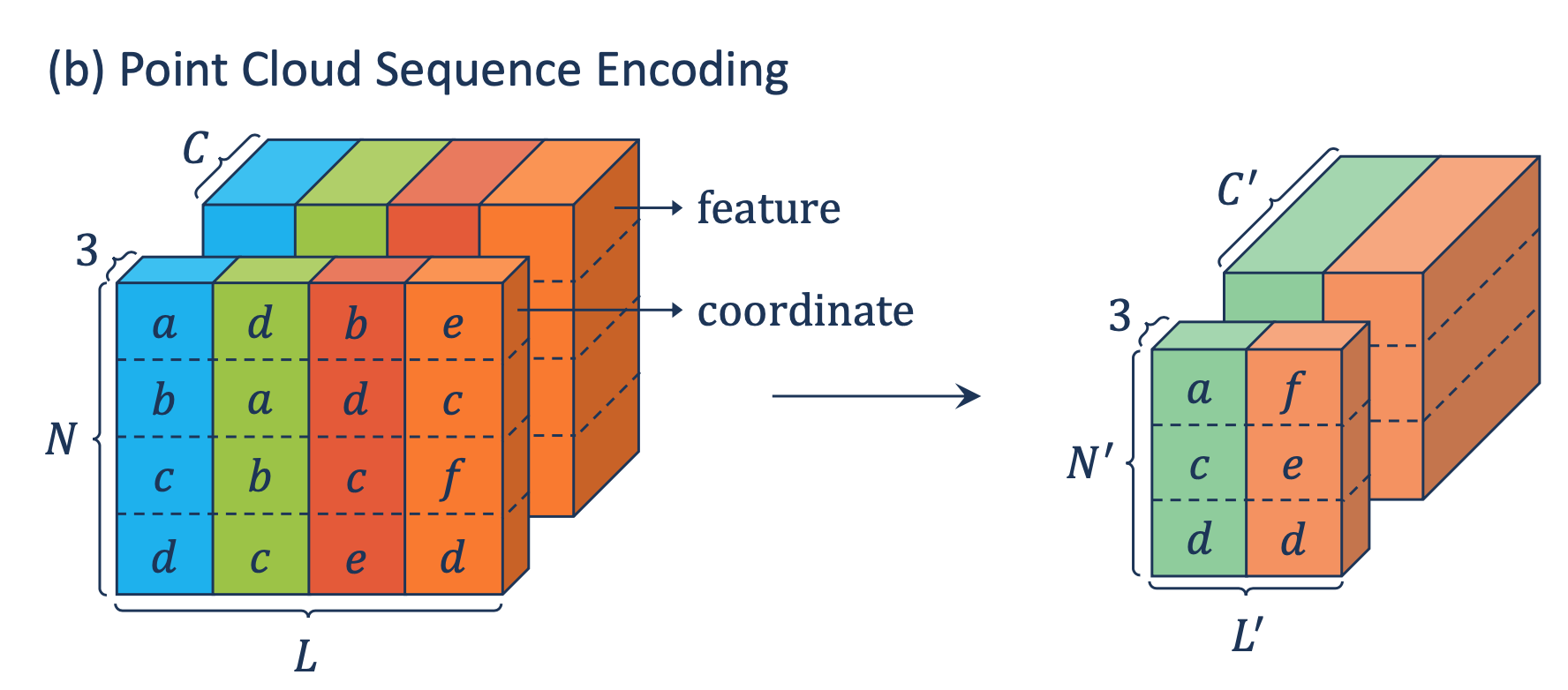 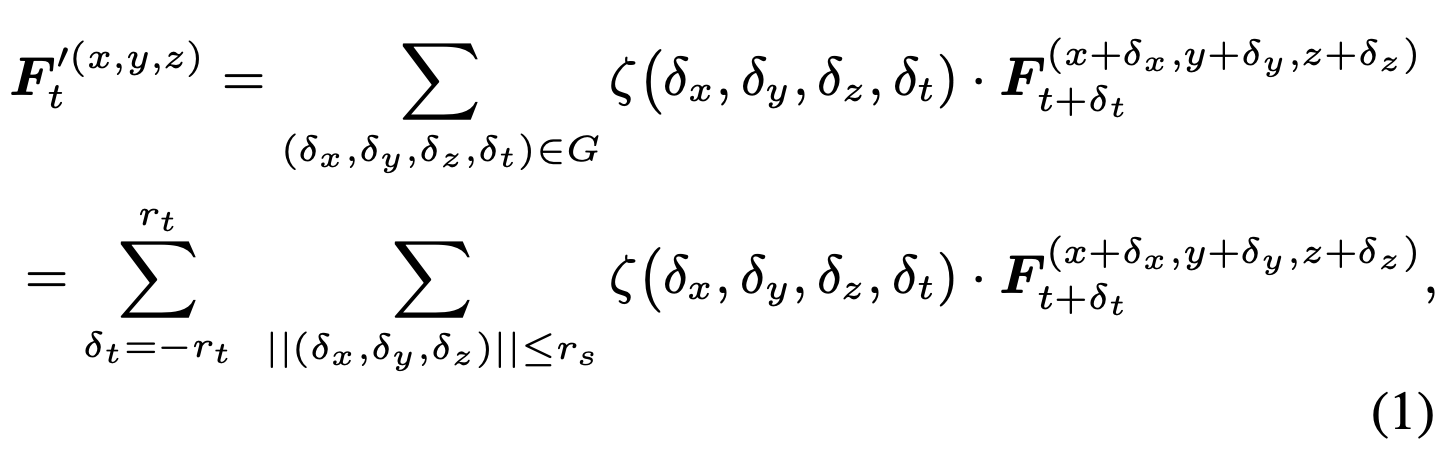 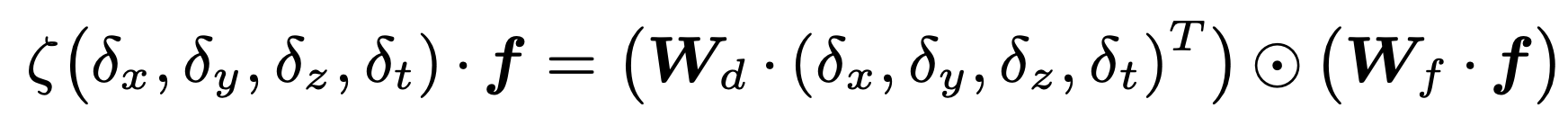 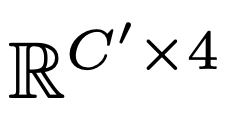 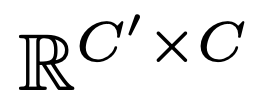 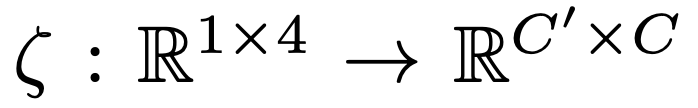 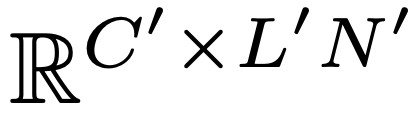 3D Action Recognition
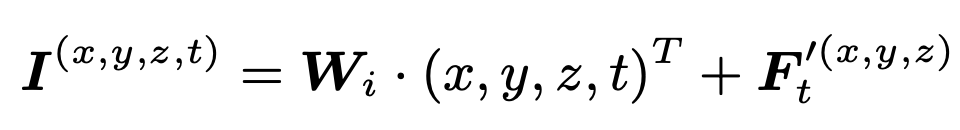 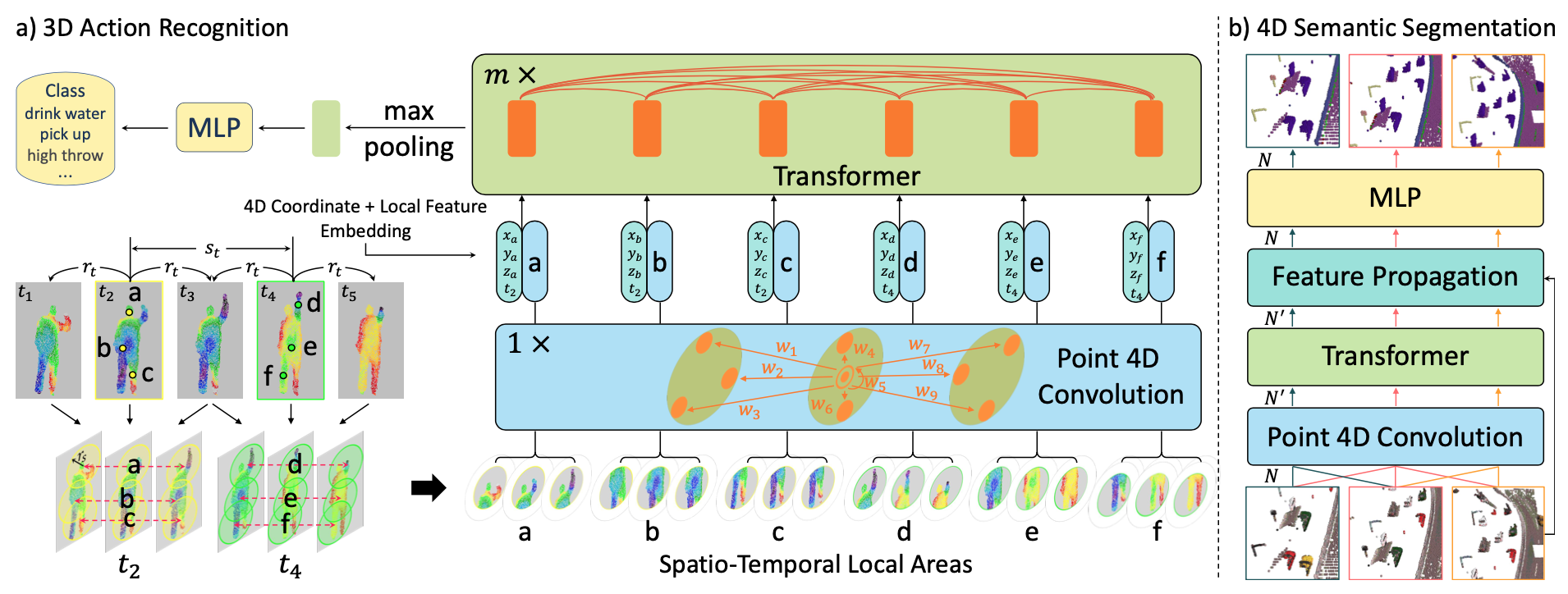 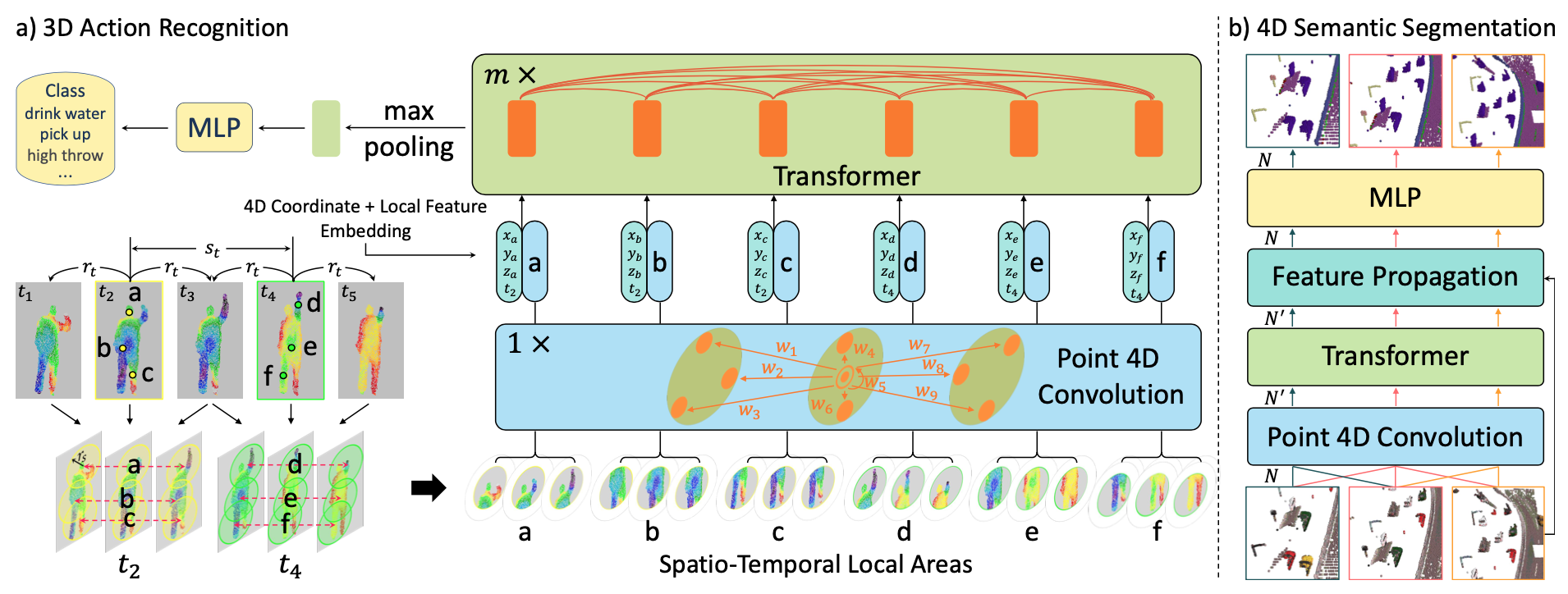 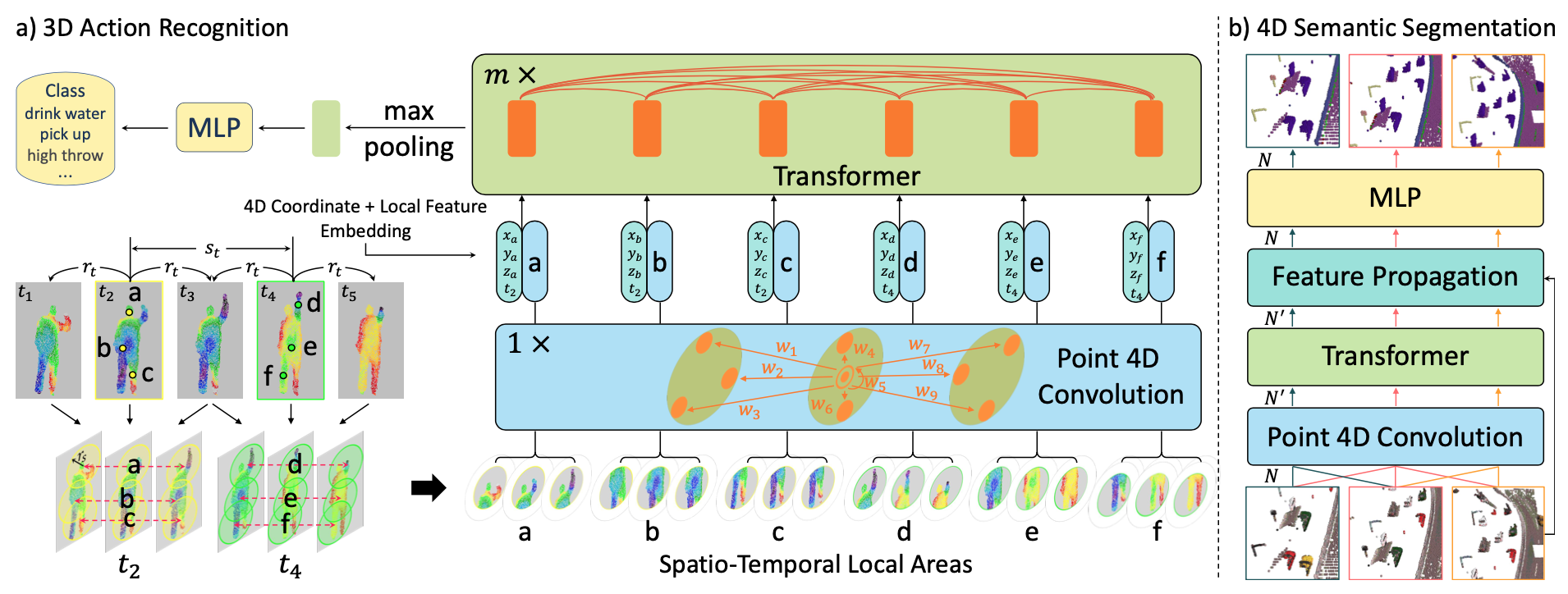 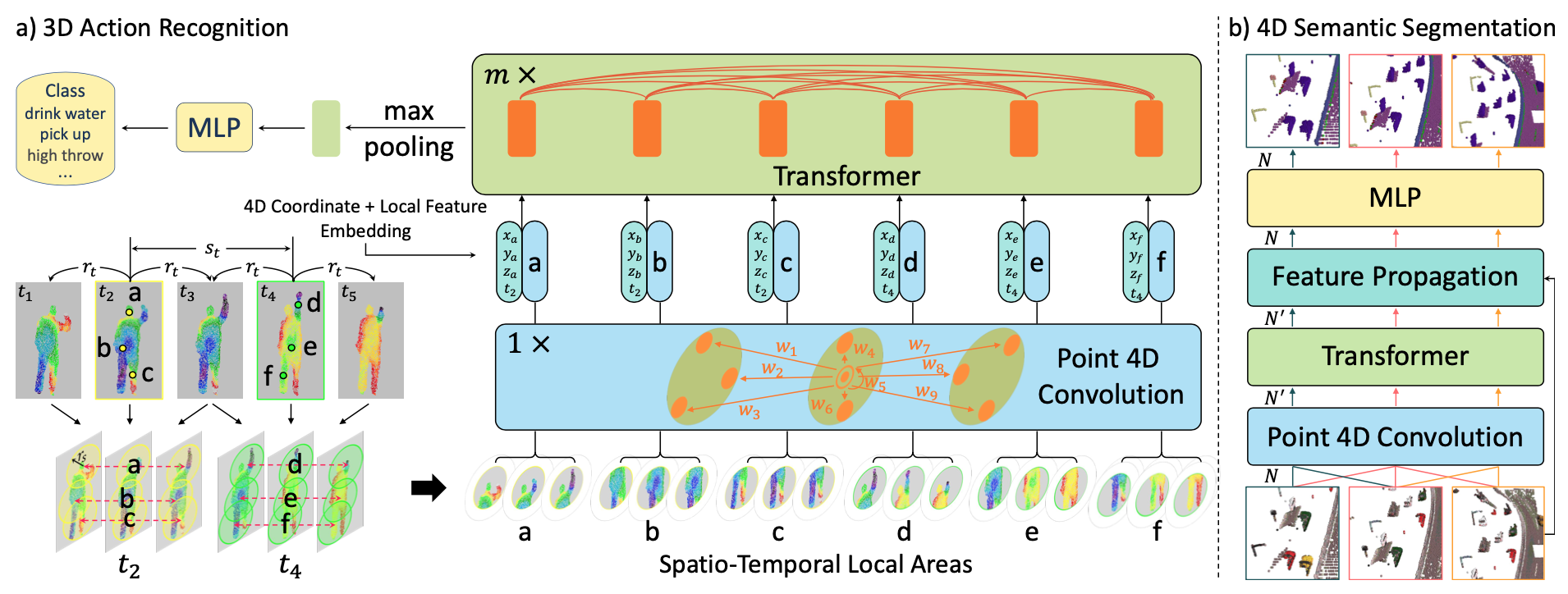 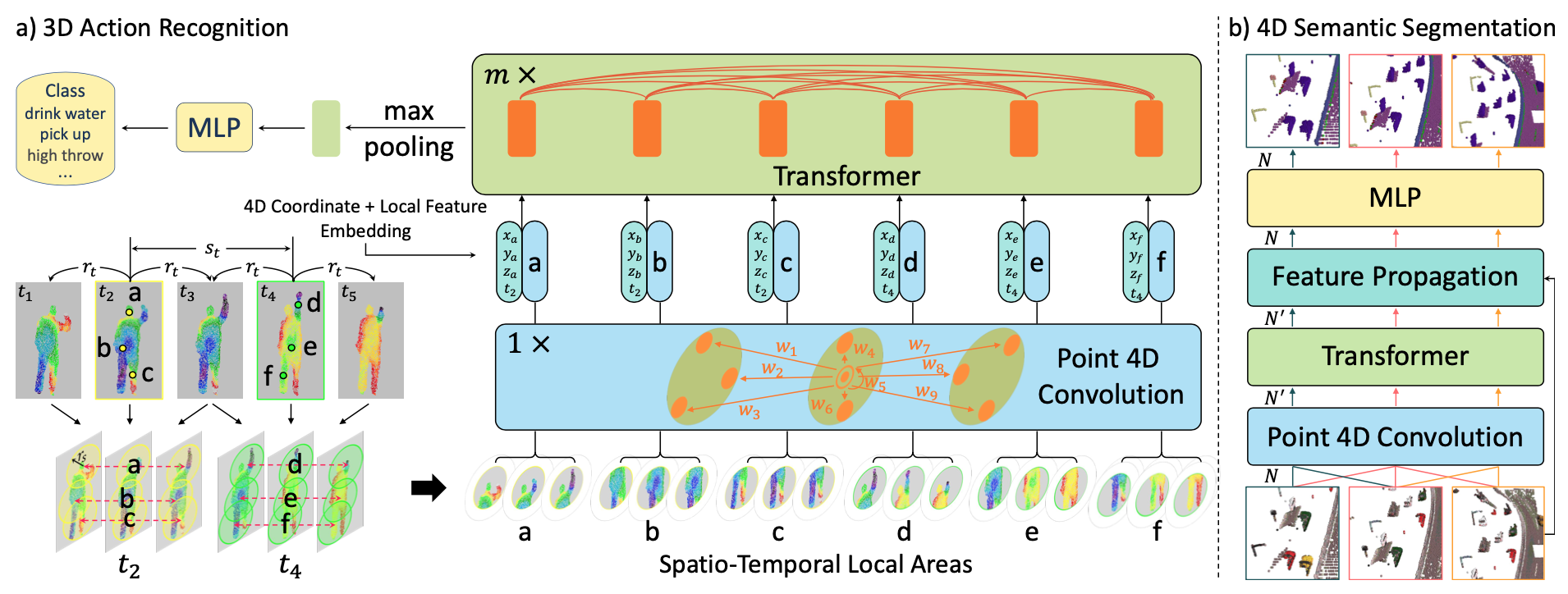 Self-Attention
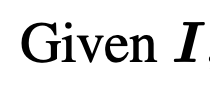 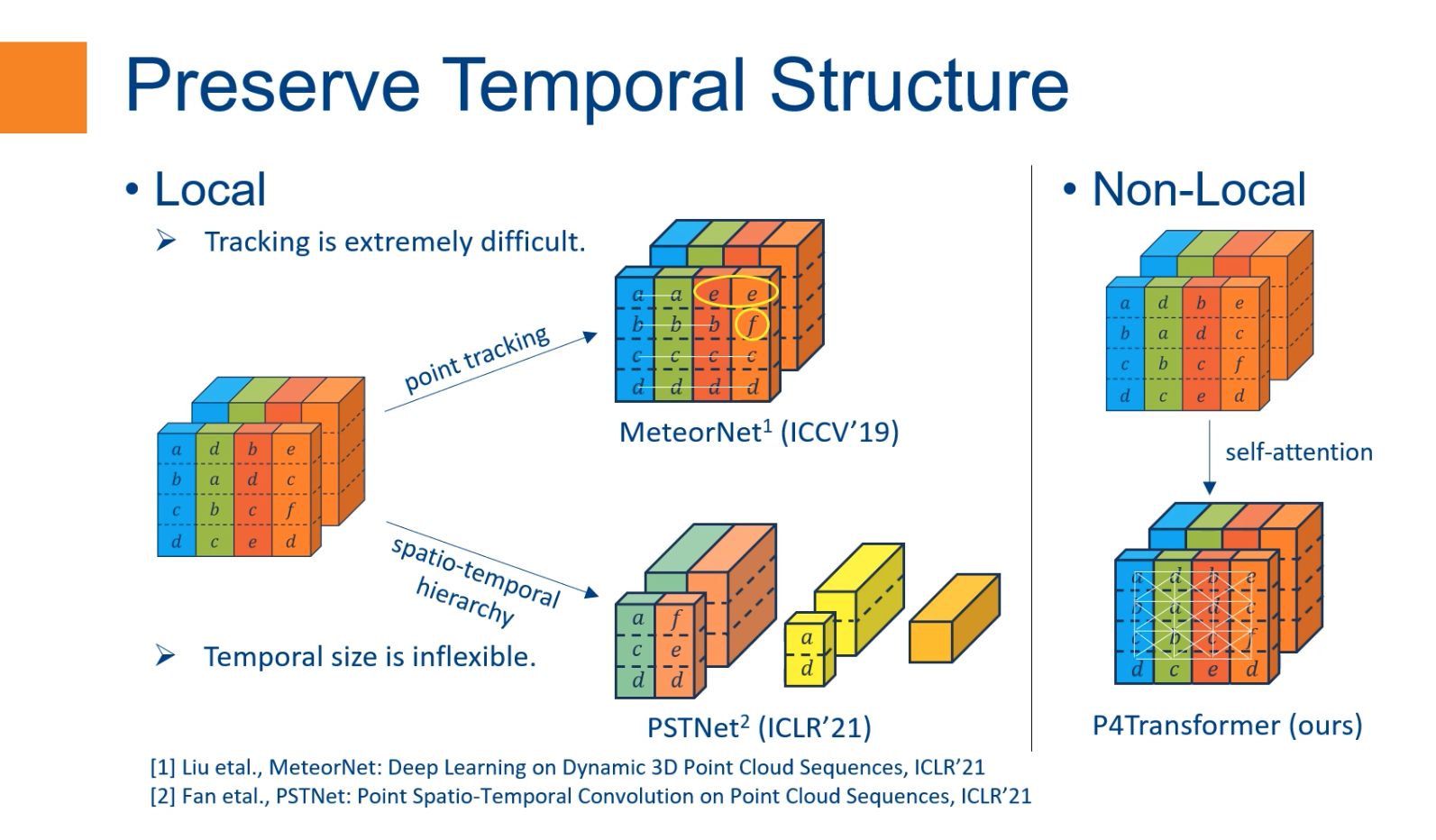 Perform Self-Attention on
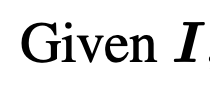 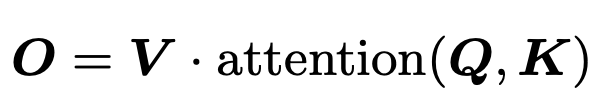 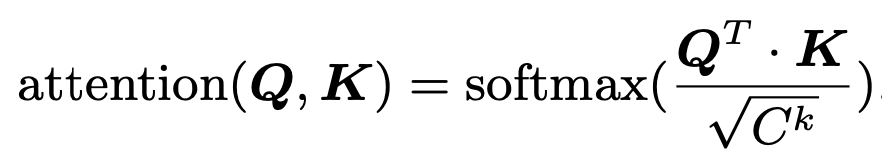 Query 	            	Keys		       Values
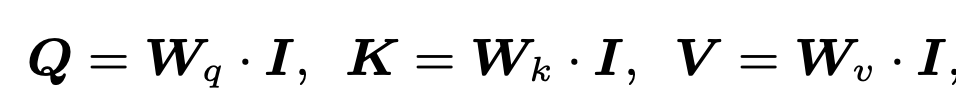 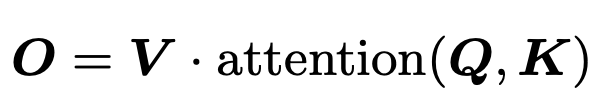 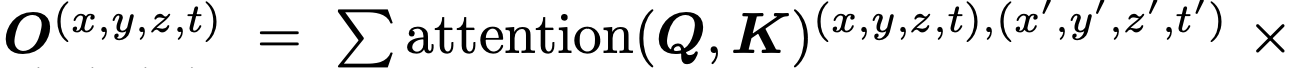 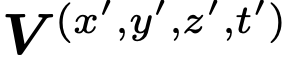 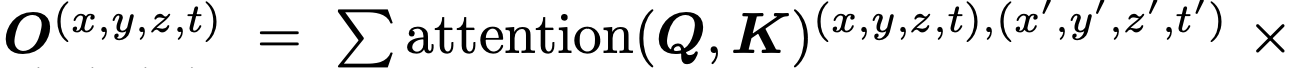 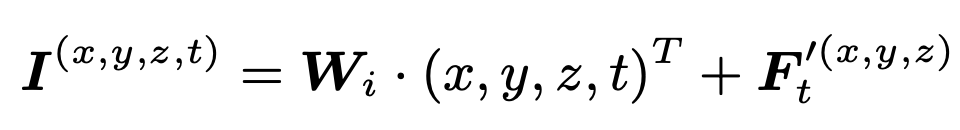 Video level Self-Attention        vs.        Frame level Self-Attention
 softmax(all frames)			softmax(individual frames)
Single-self Attention  vs. multi-head Attention
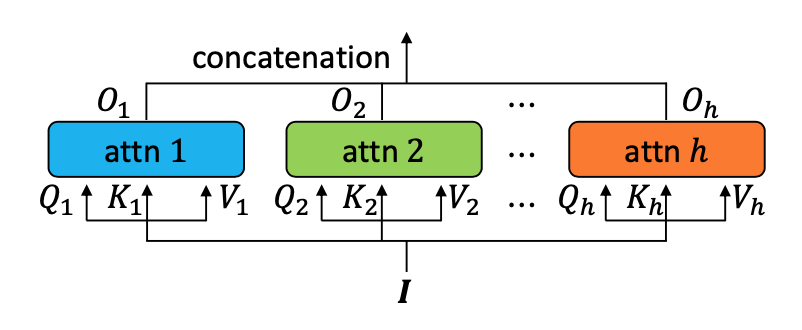 Attention Visualization
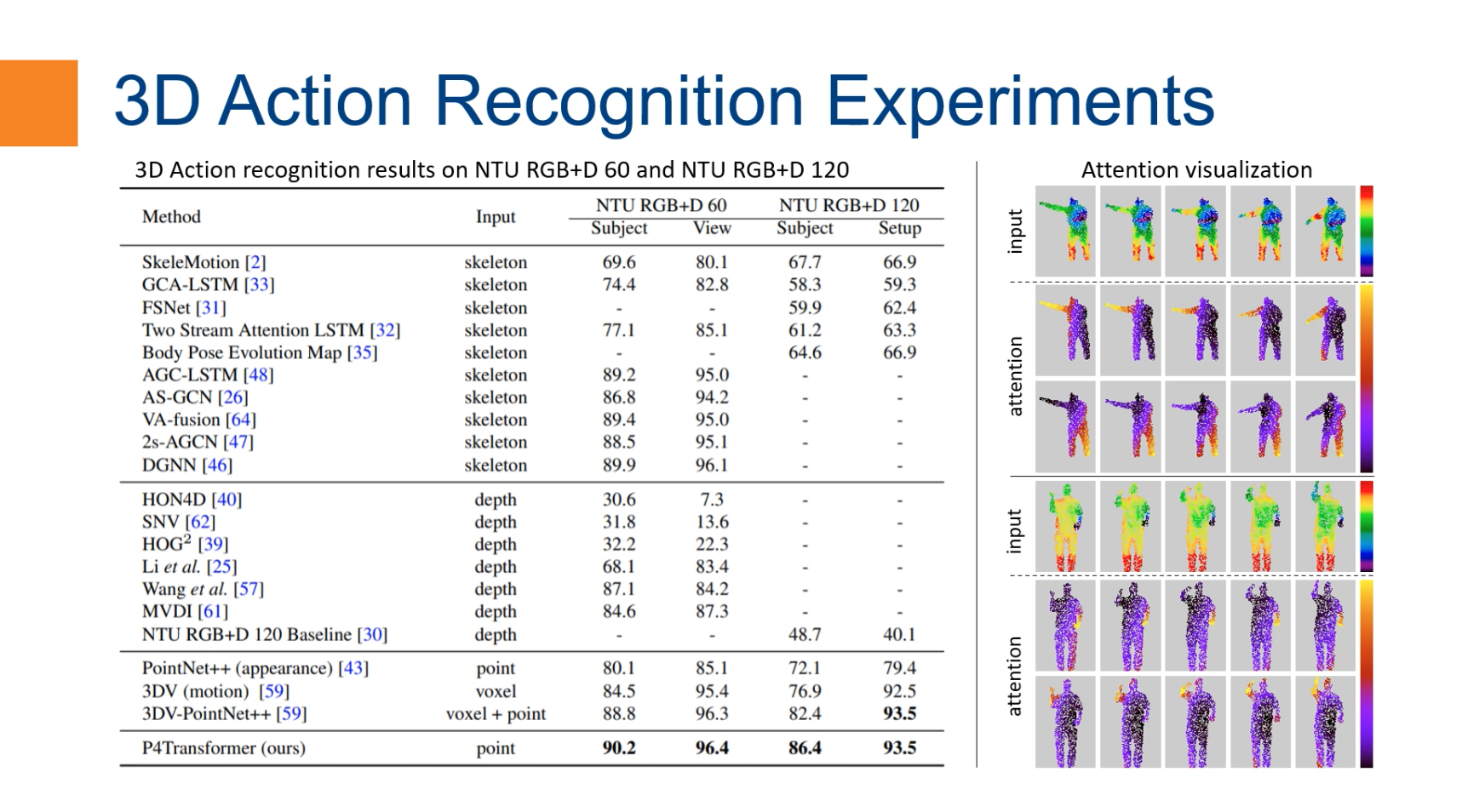 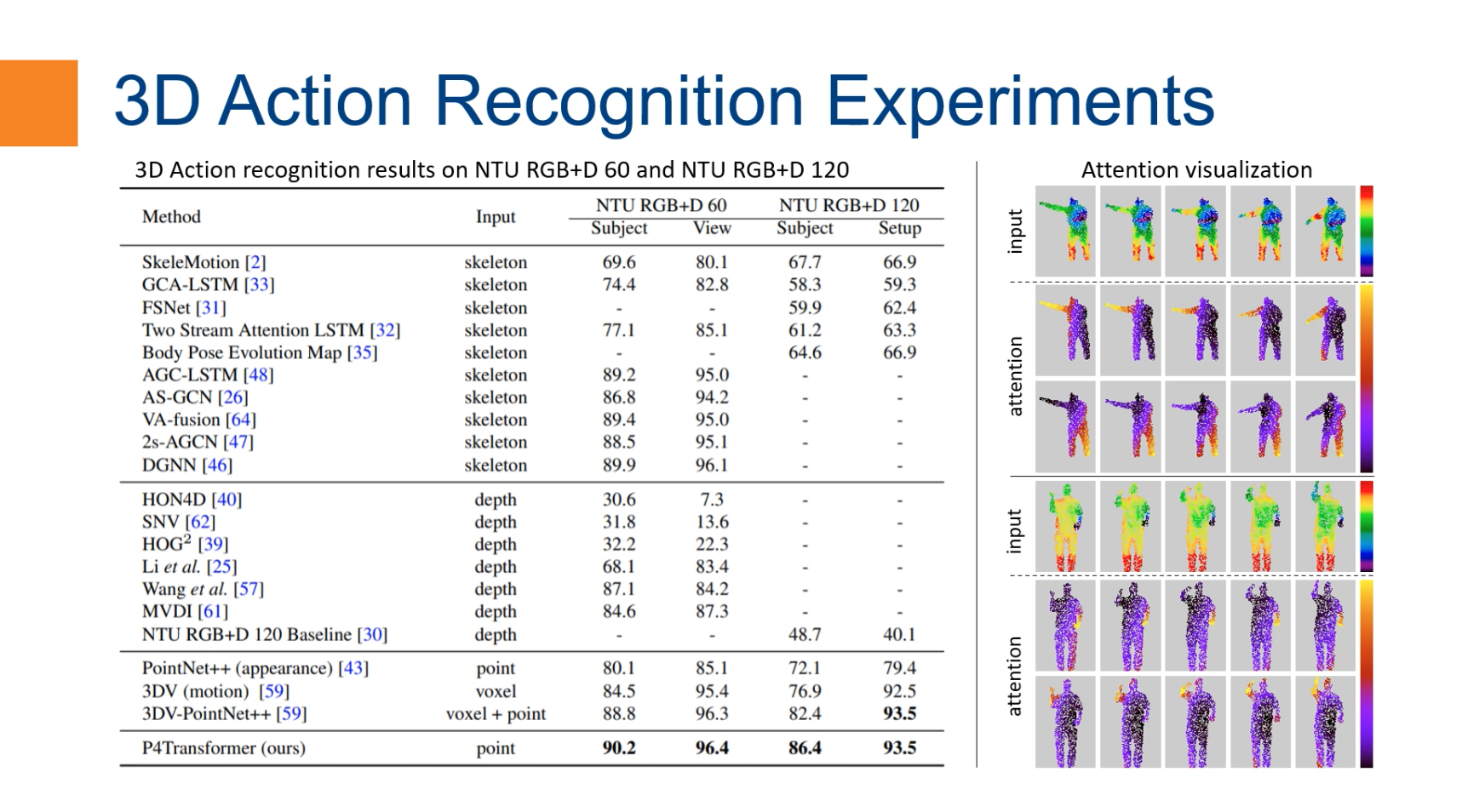 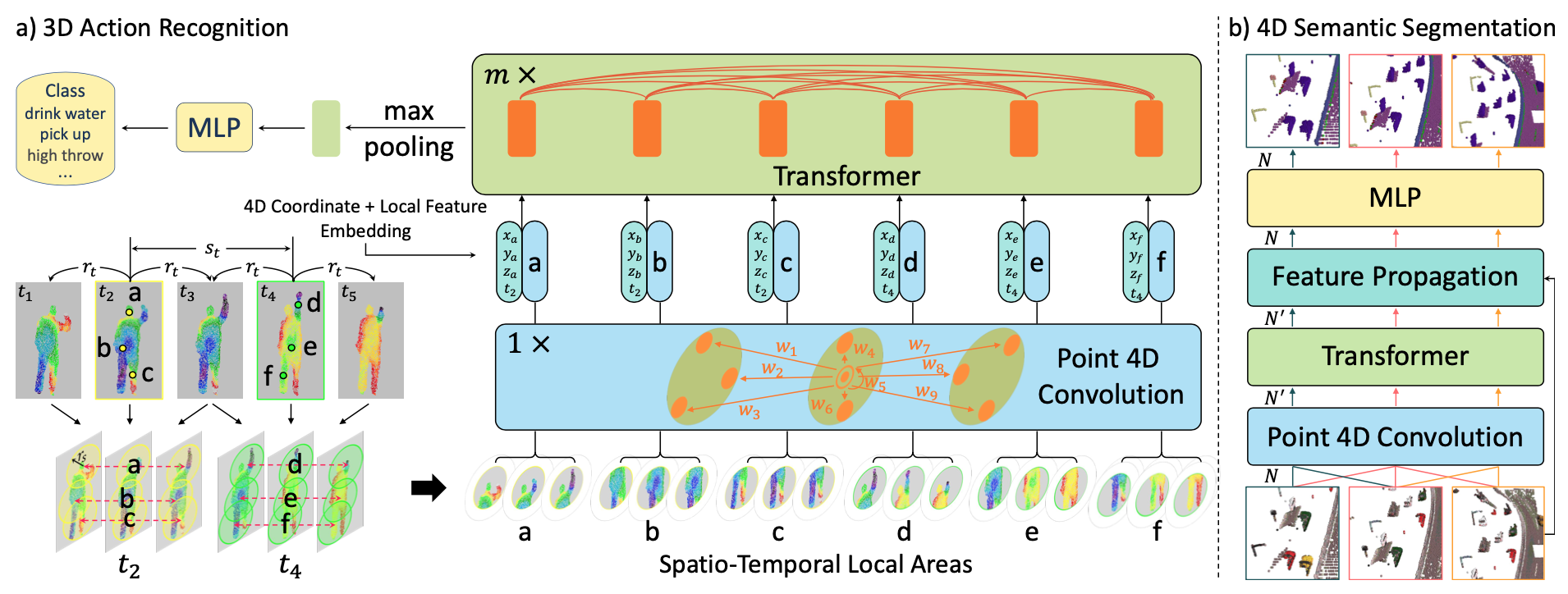 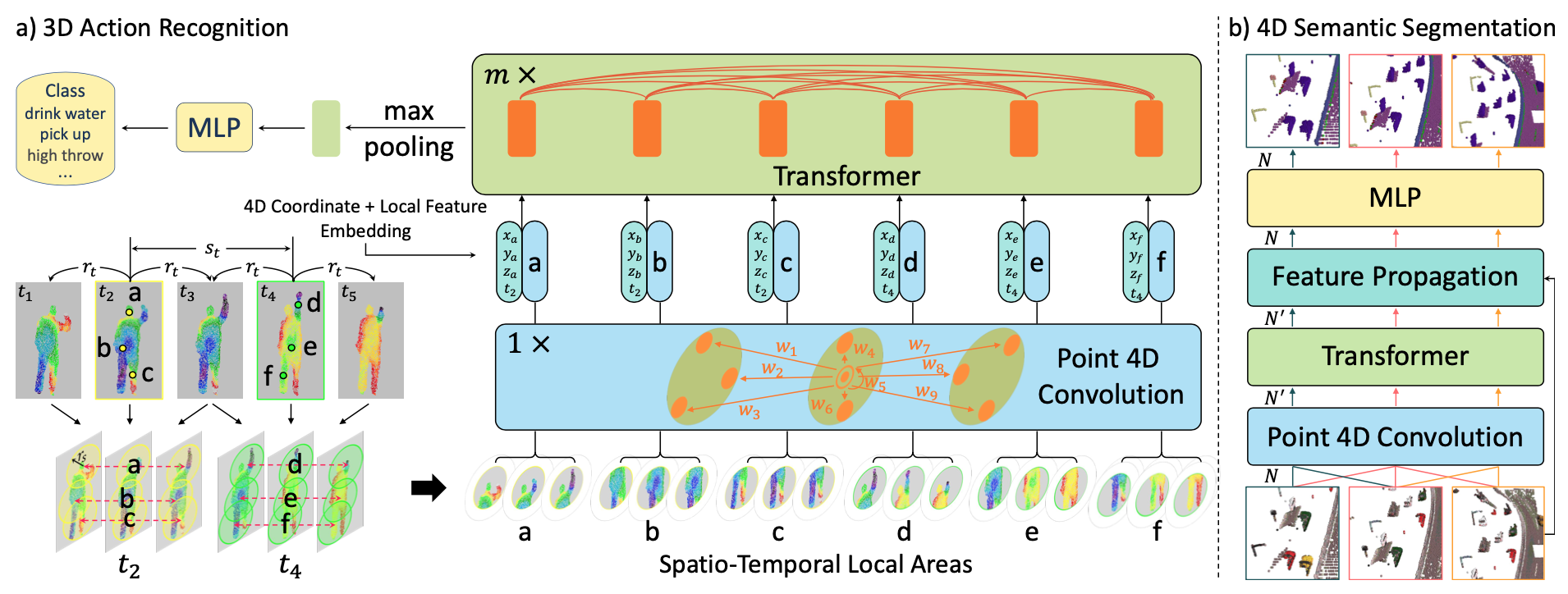 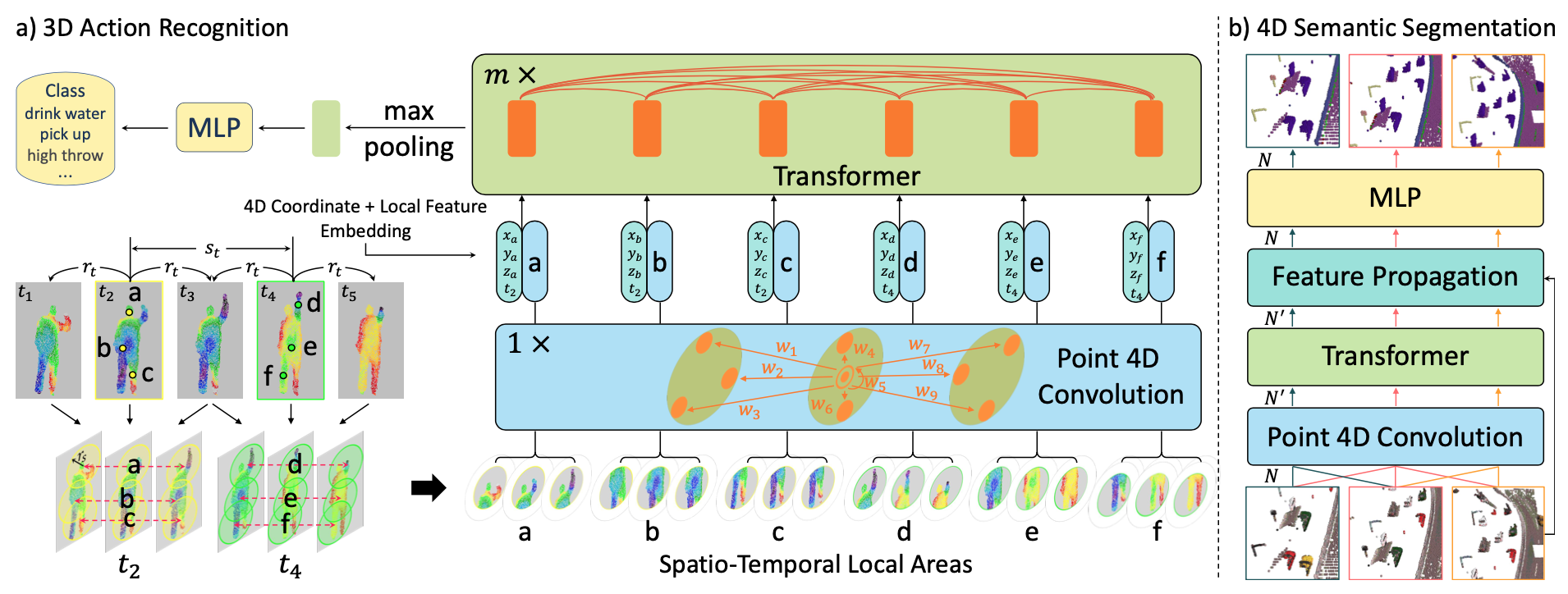 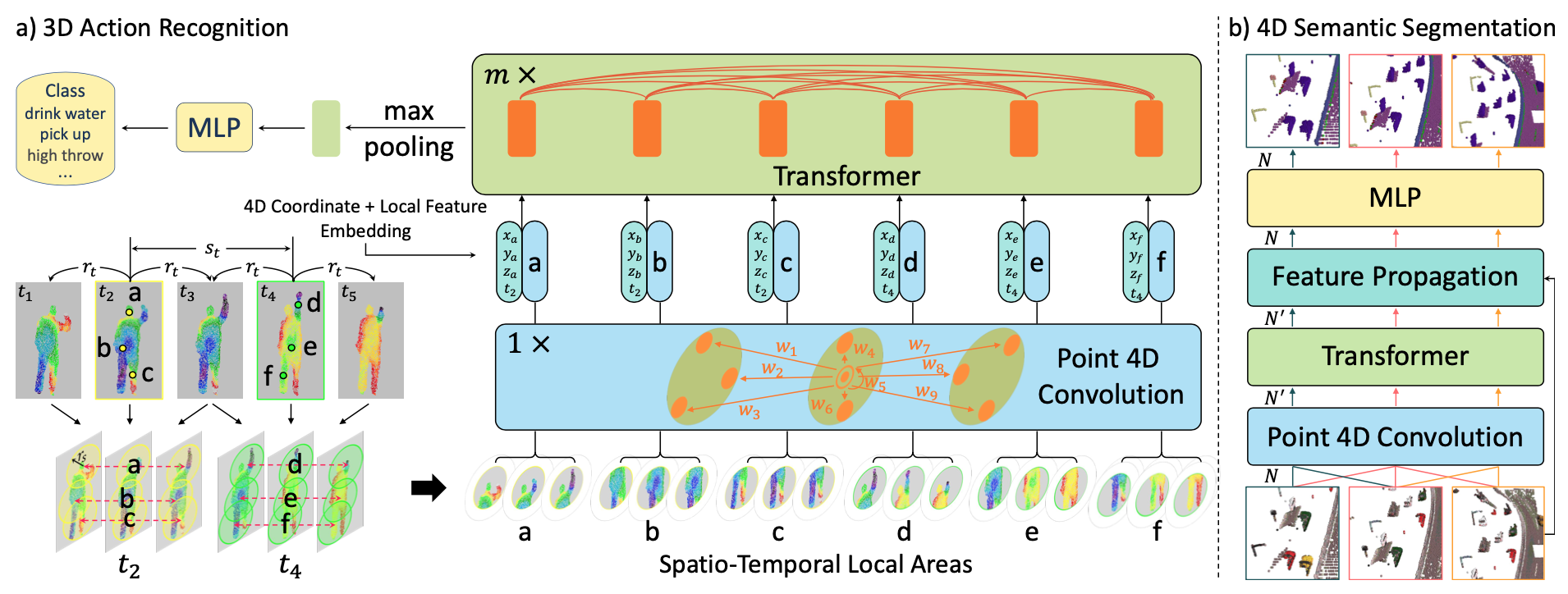 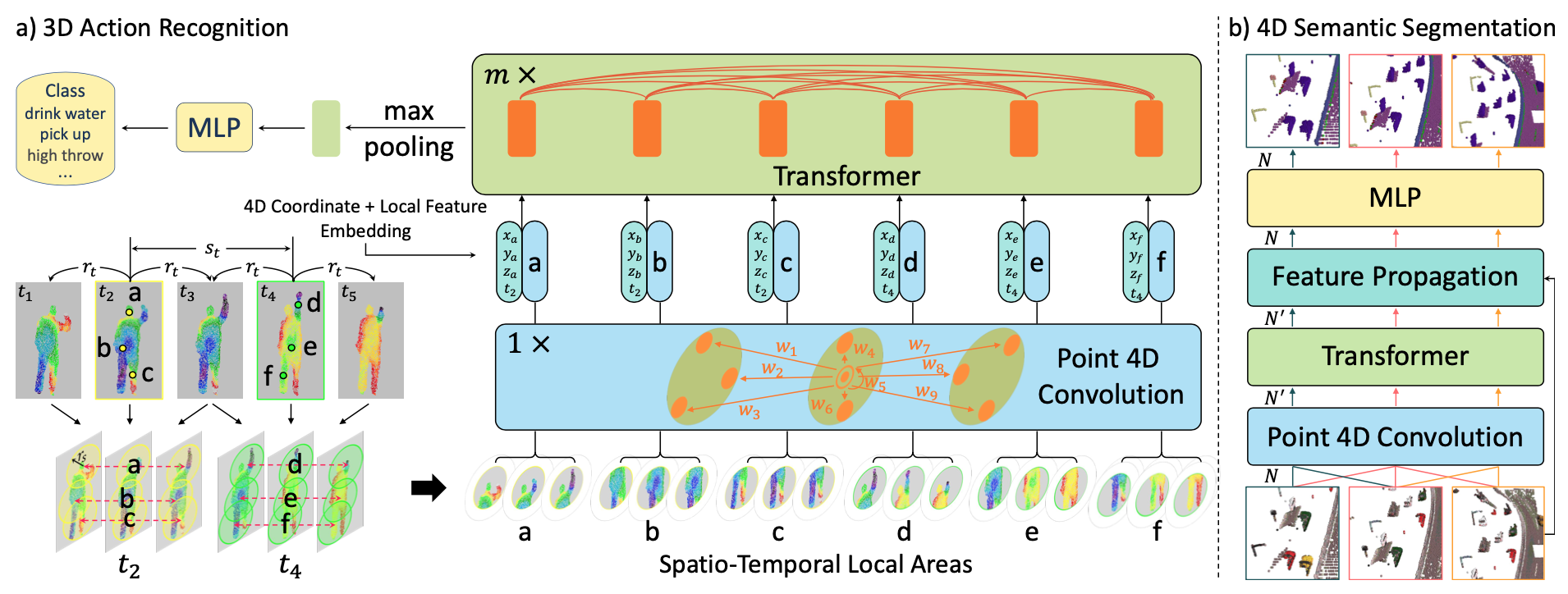 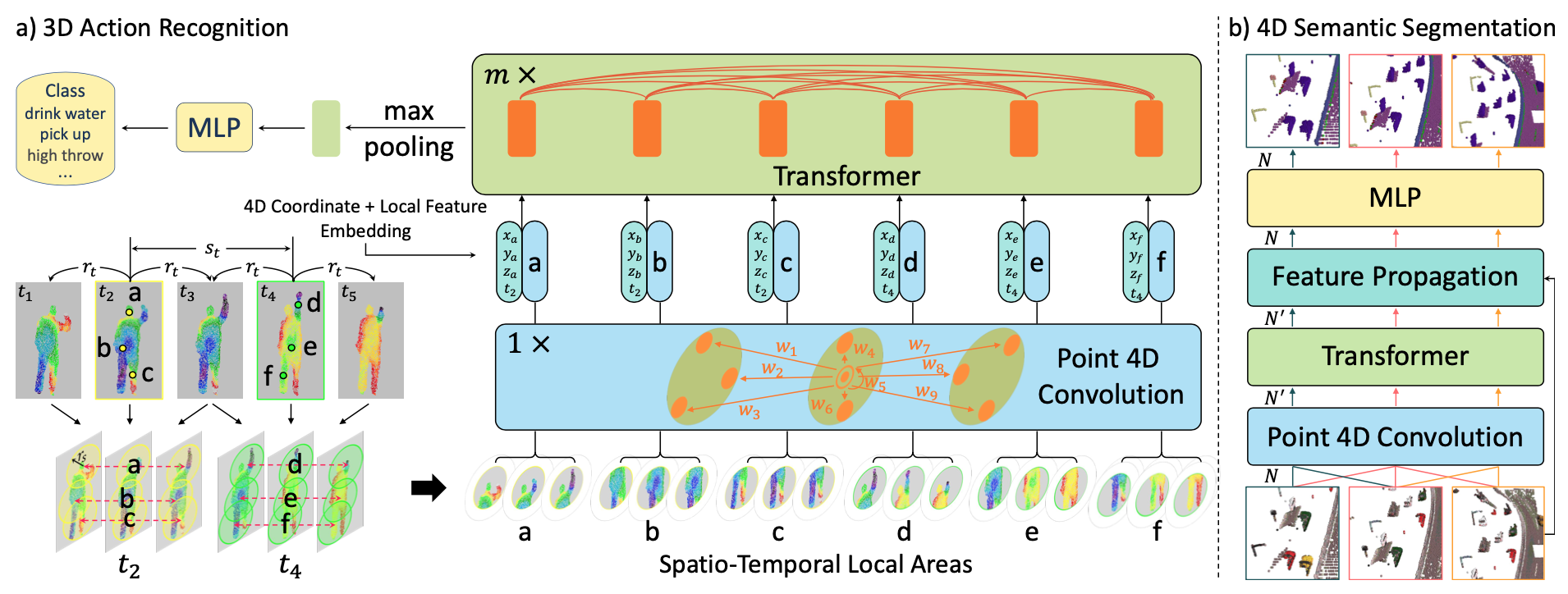 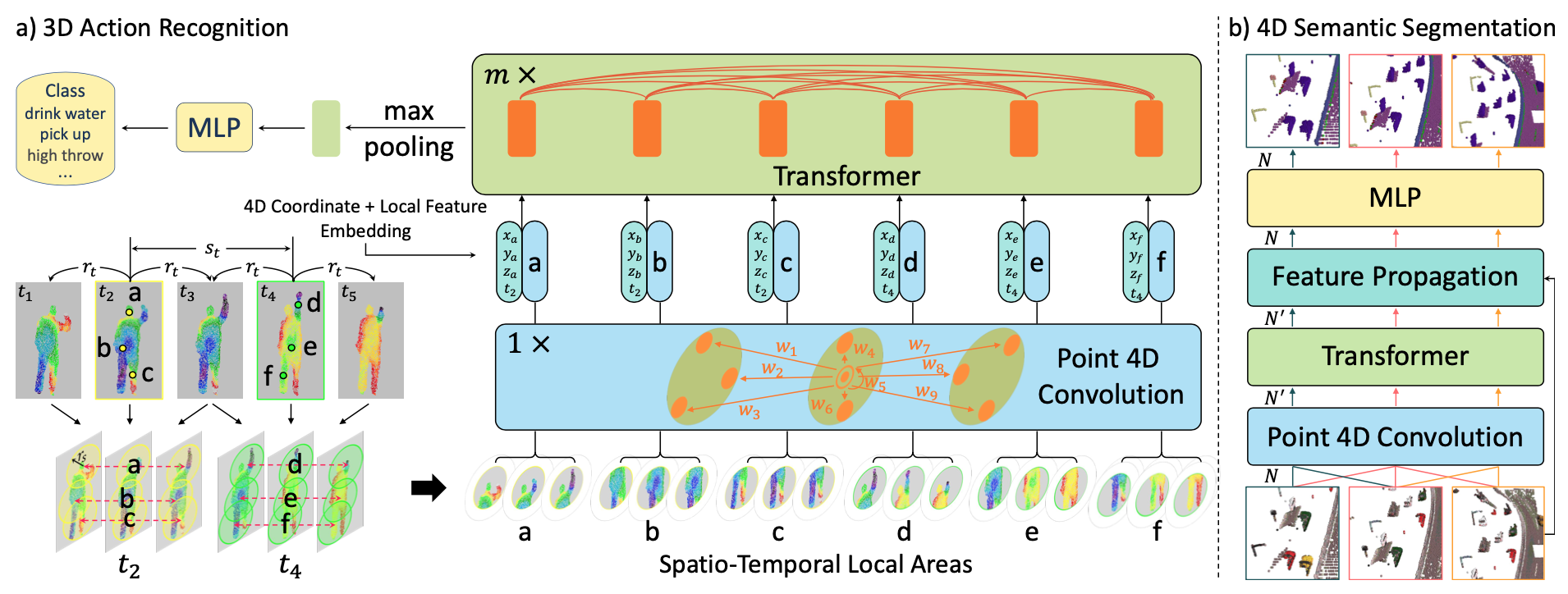 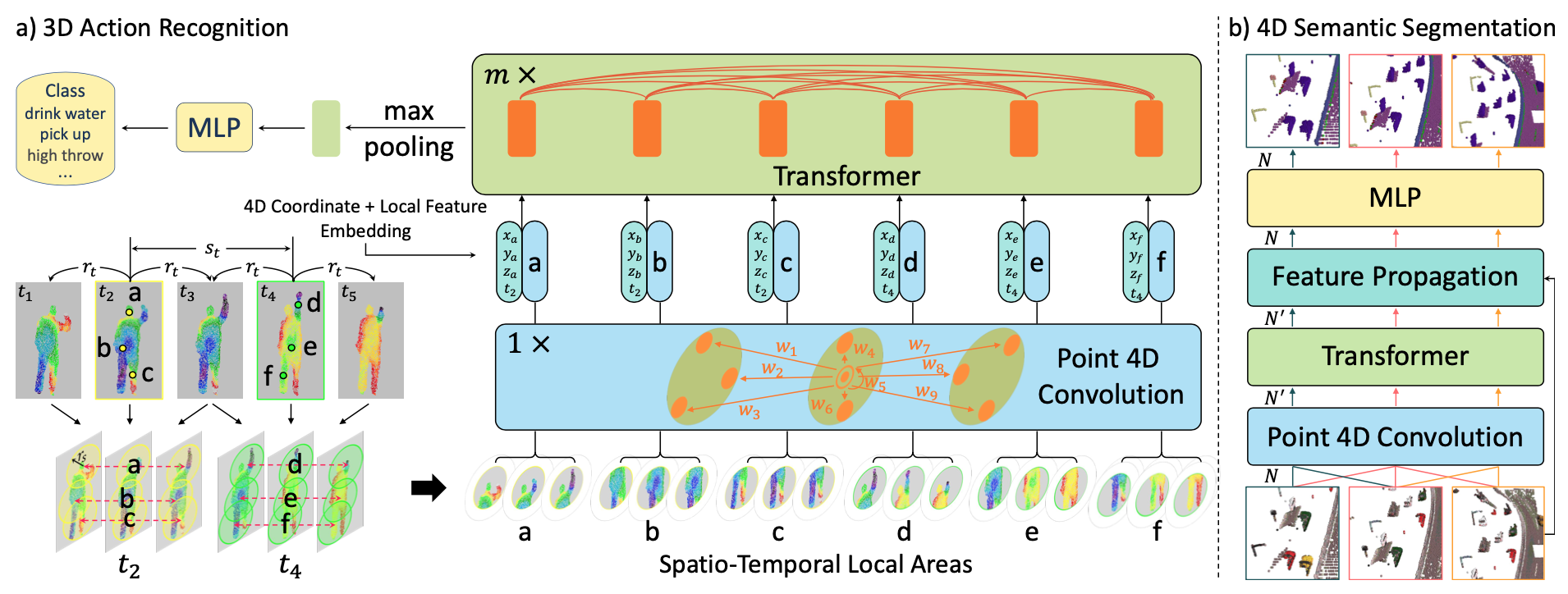 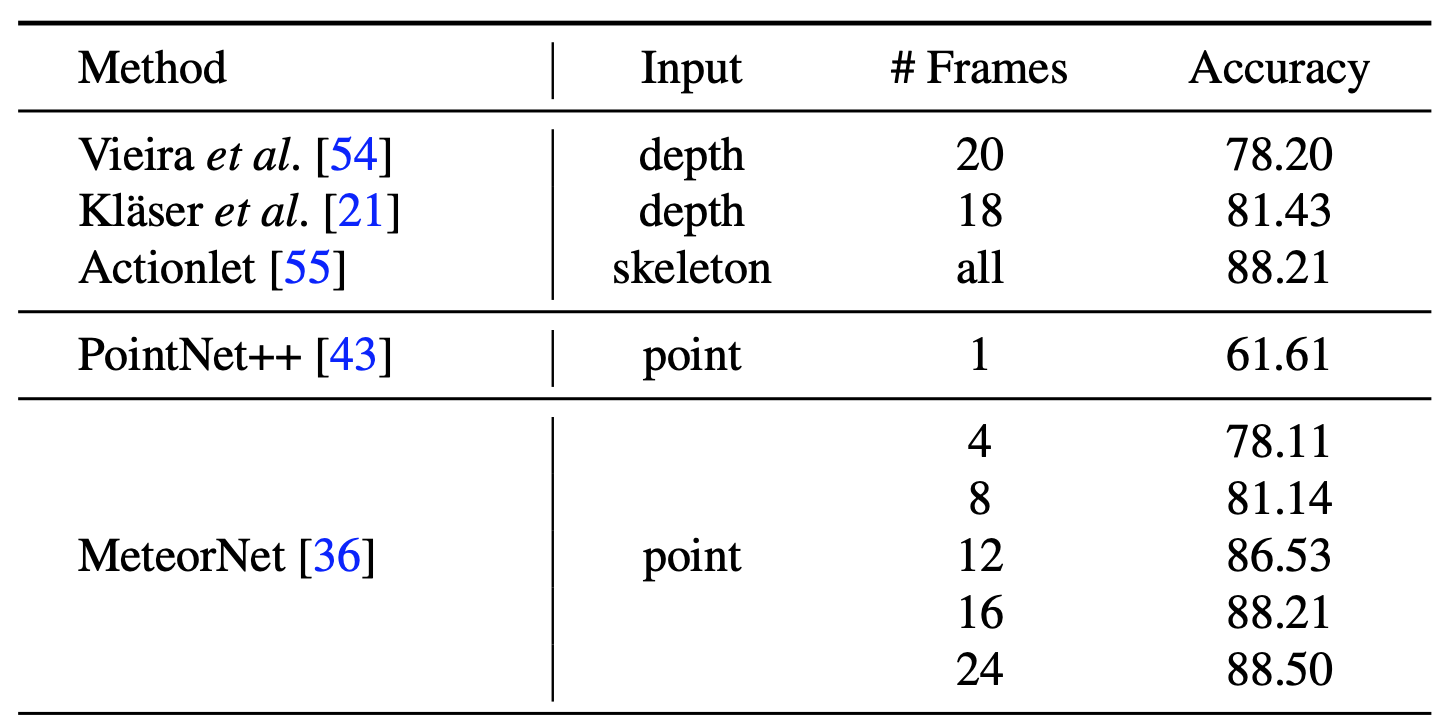 3D Action Recognition
MSR-Action3D

567 Kinect v1 depth videos

20 action categories

23K frames

Experiments conducted 10 times and mean is reported
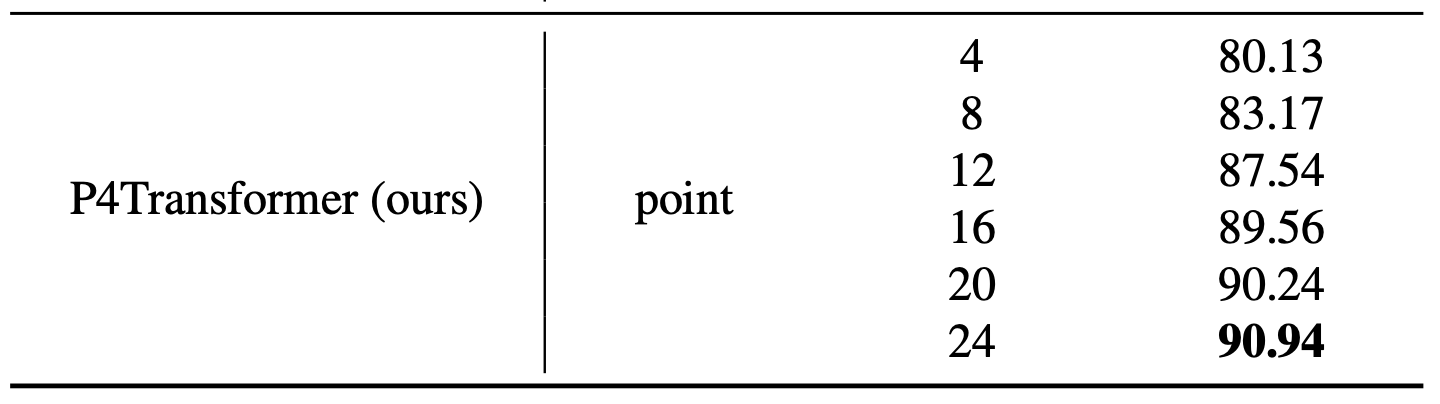 3D Action Recognition
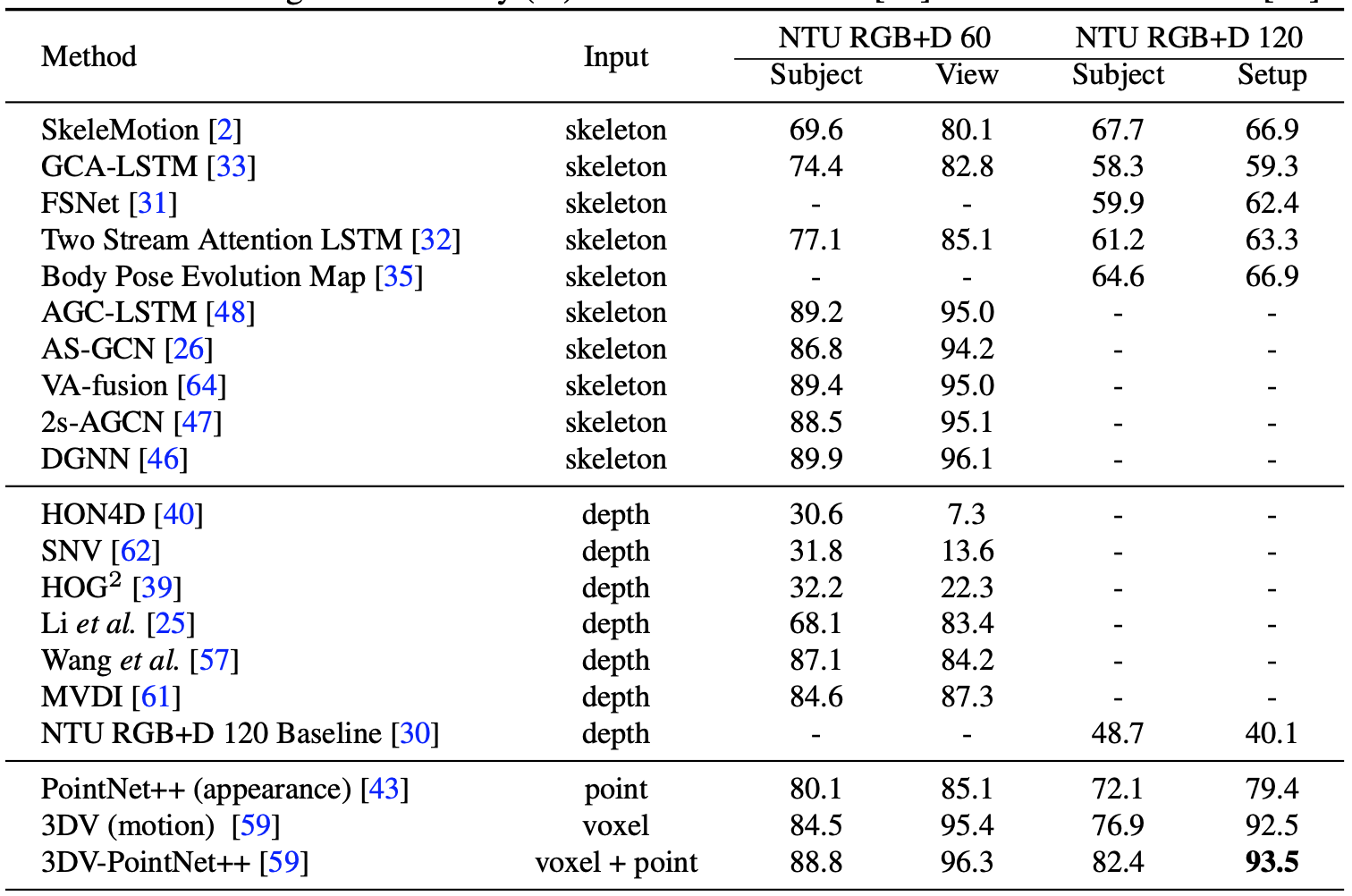 NTU RGB+D 60

56K videos
60 action categories
4M frames

Kinect v2
3 cameras (cross-view)
40 subjects (cross-subject)
NTU RGB+D 120

114K videos
120 action categories
8M frames

Kinect v2
32 collection setups (loc, bg)
106 subjects
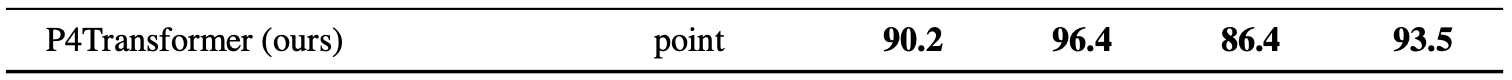 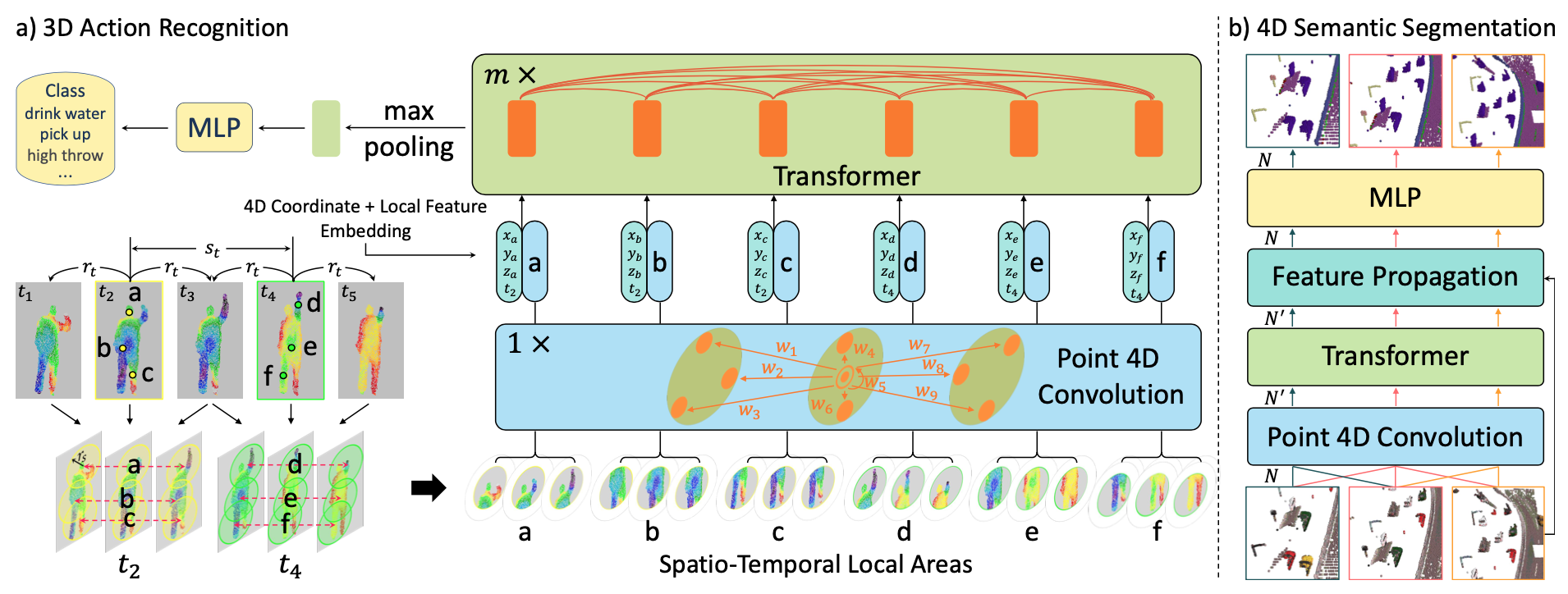 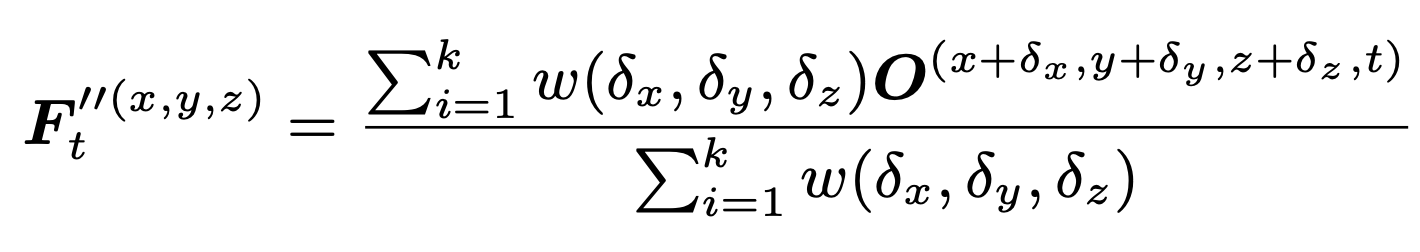 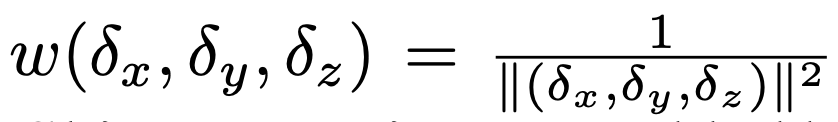 Synthia 4D  6 videos – driving
Training/validation/testing  == 19,888/815/1,886
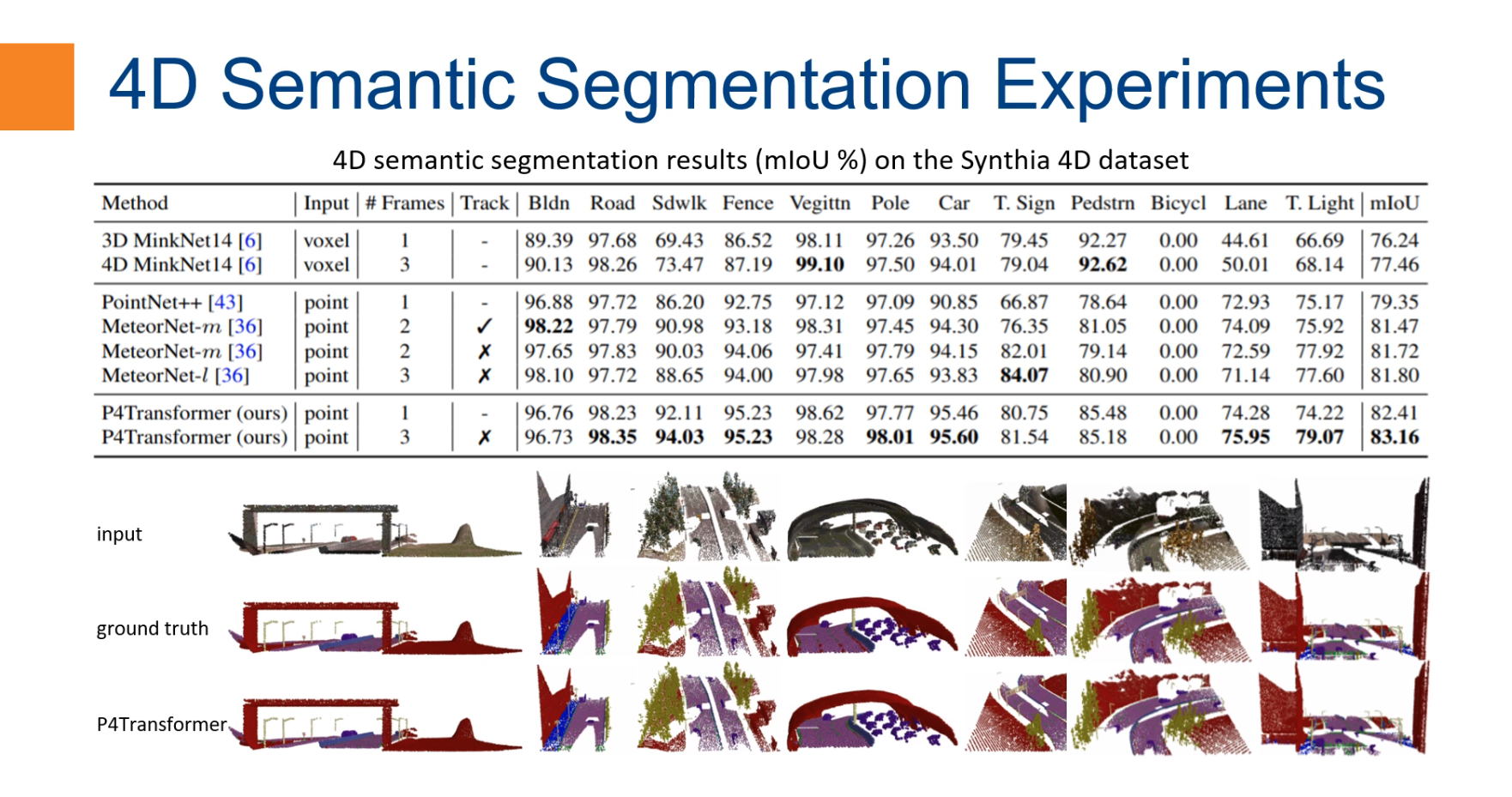 Ablation Study
Temporal Radius and Spatial Radius
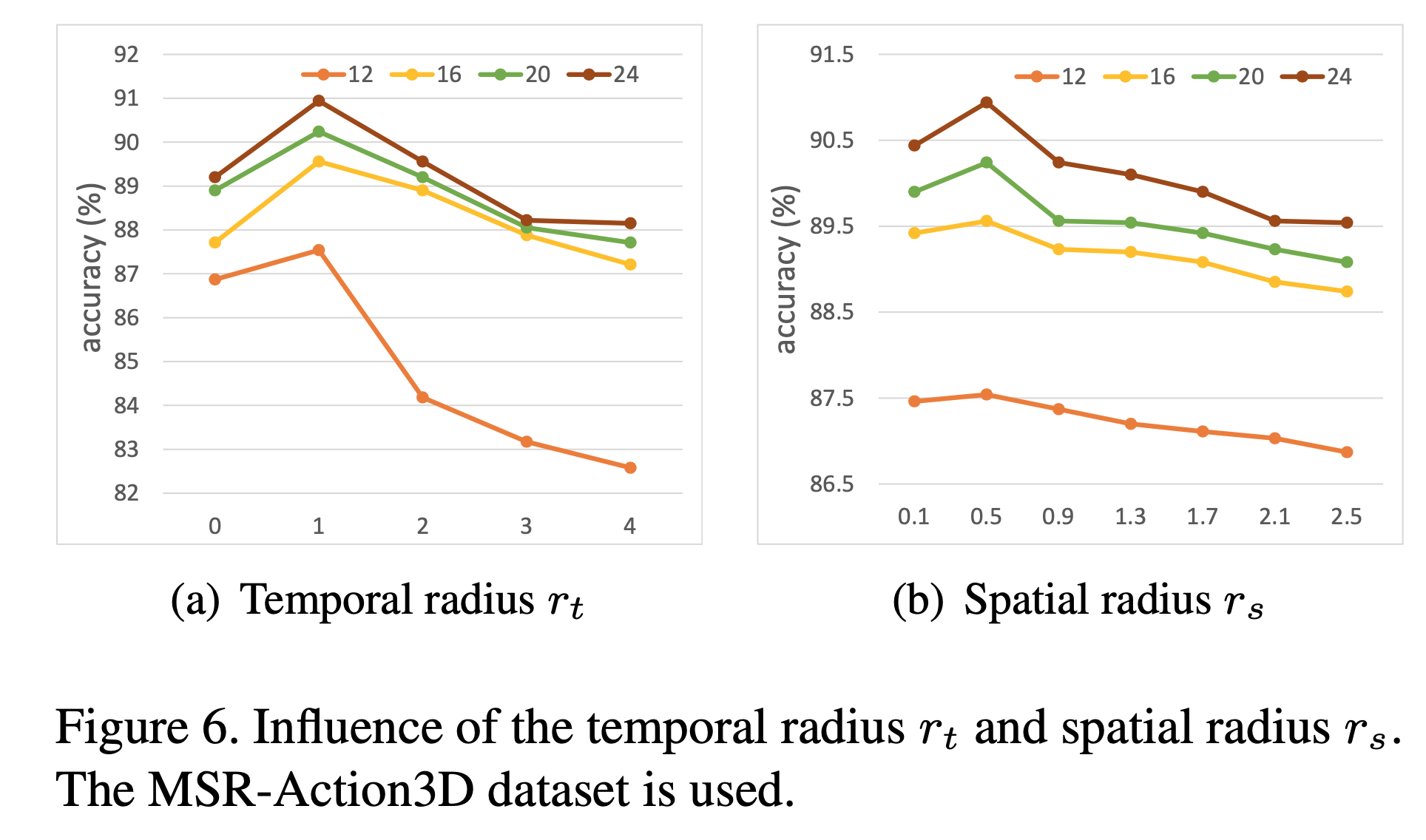 Ablation Study
Temporal Radius and Spatial Radius
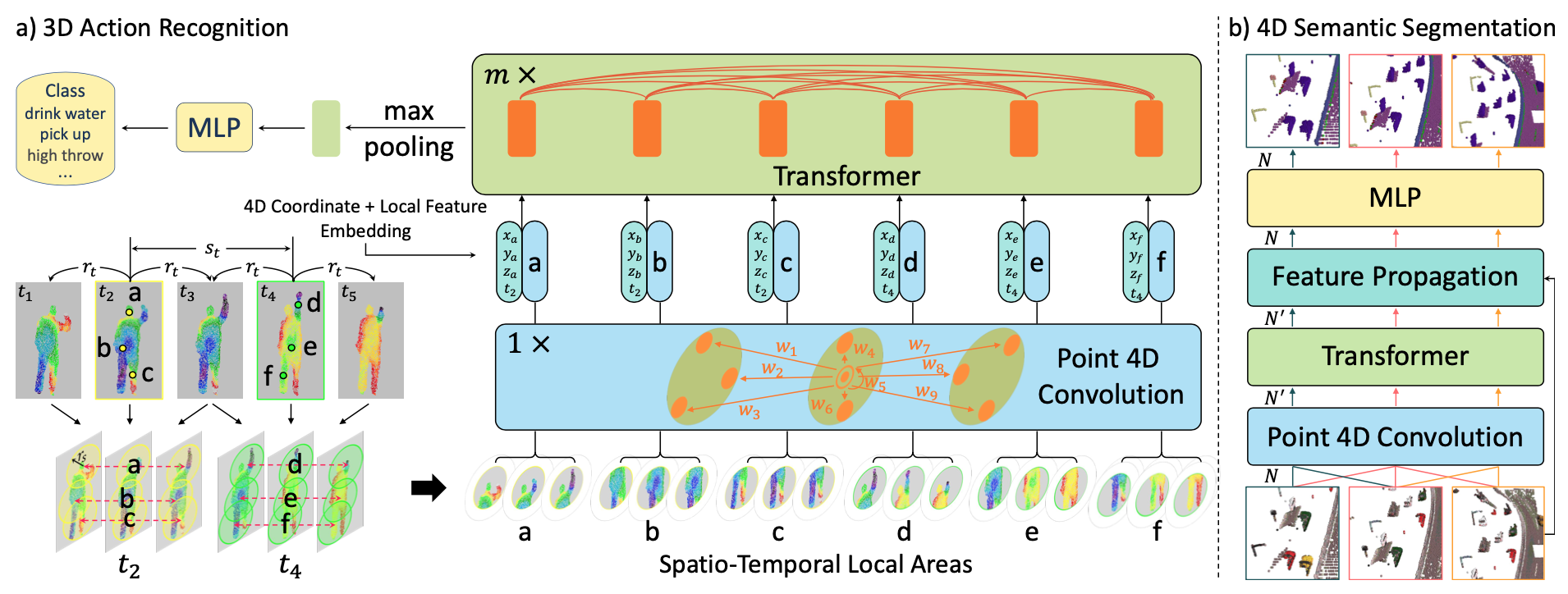 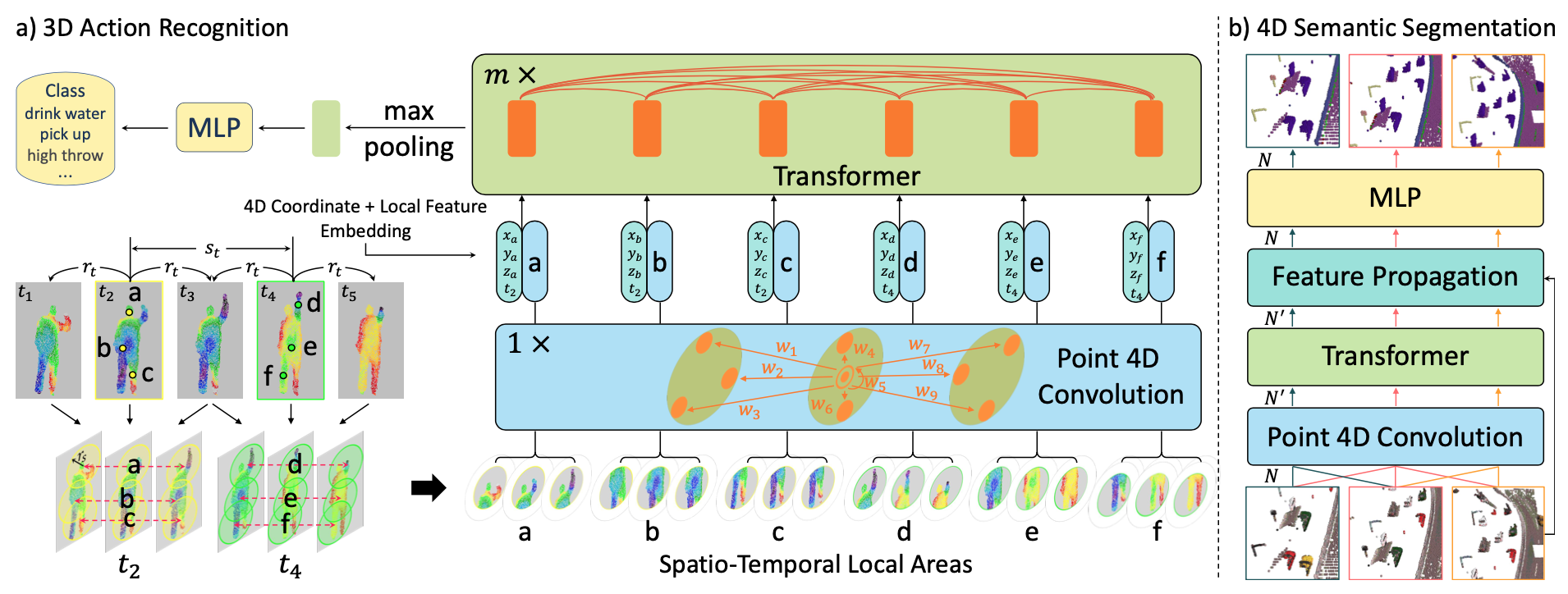 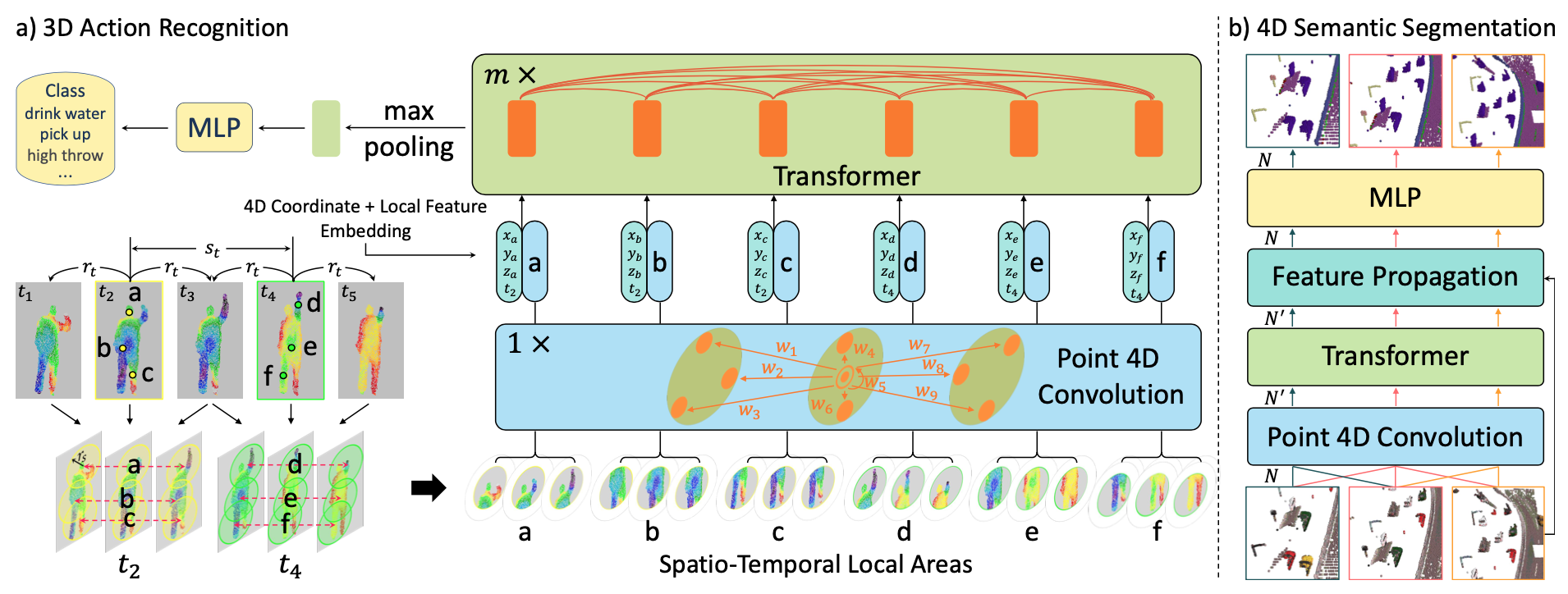 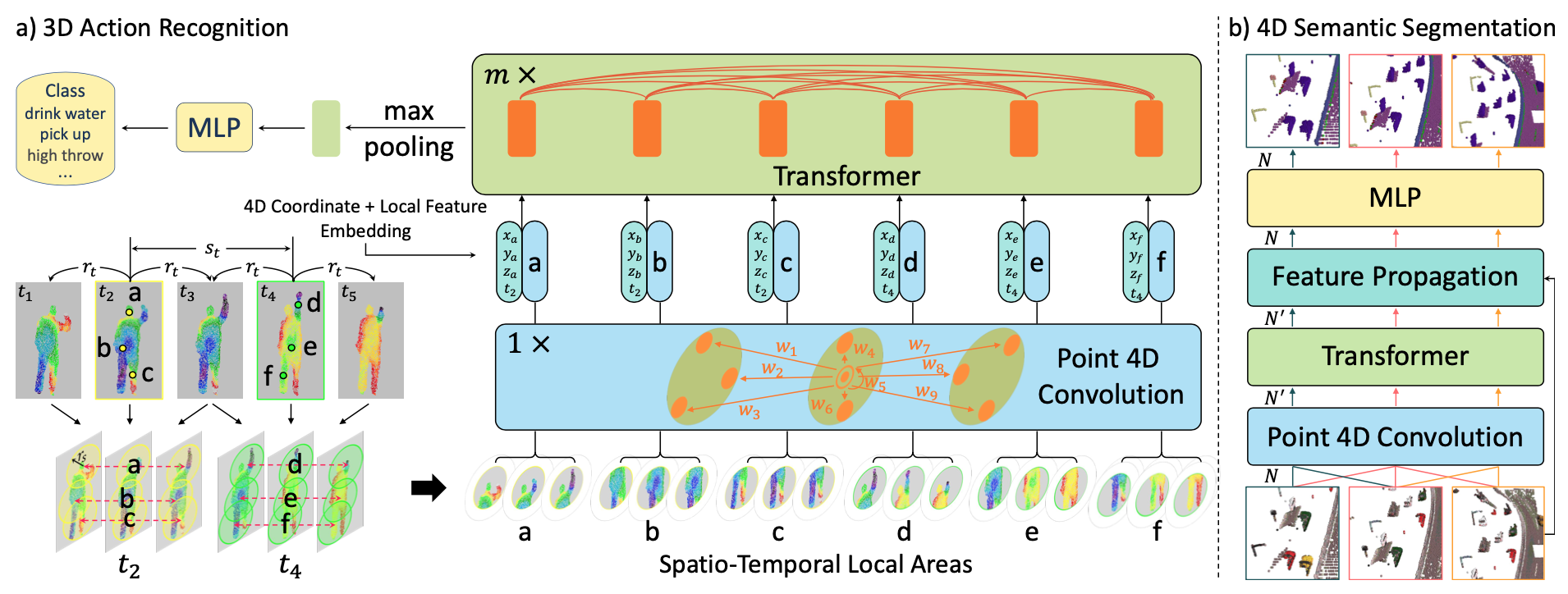 Ablation Study
Number of Transformers                    Number of Heads
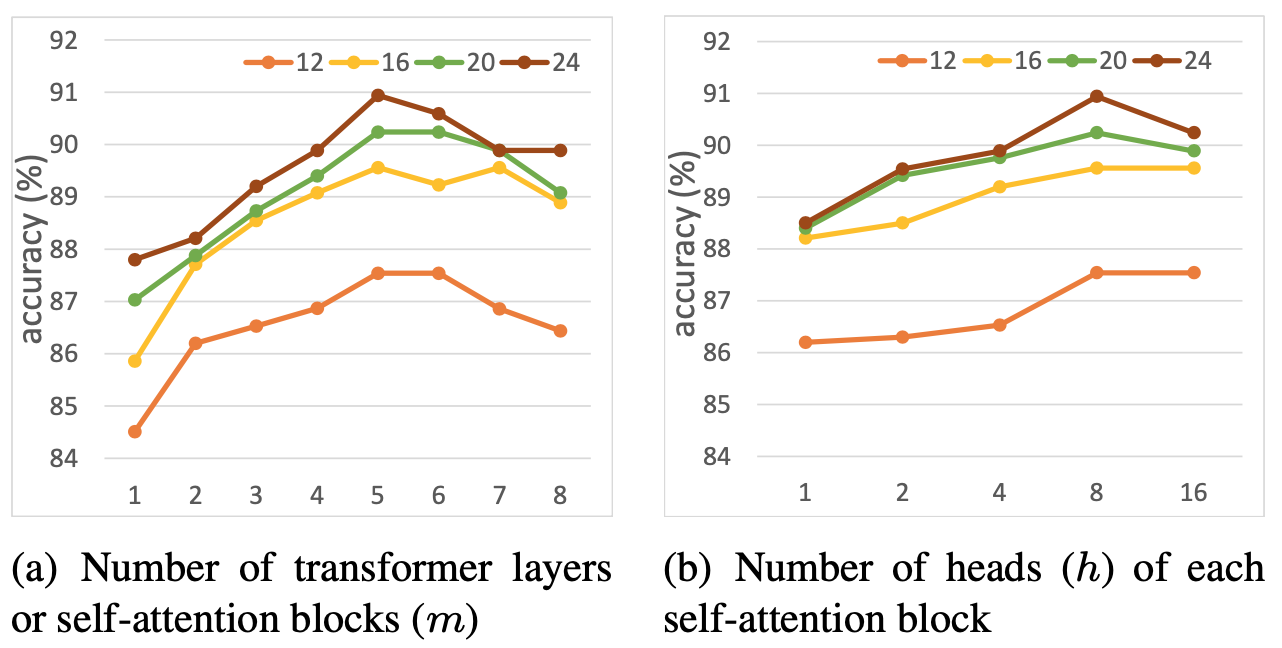 Ablation Study
Video level Self-Attention        vs.        Frame level Self-Attention
 softmax(all frames)		      softmax(individual frames)
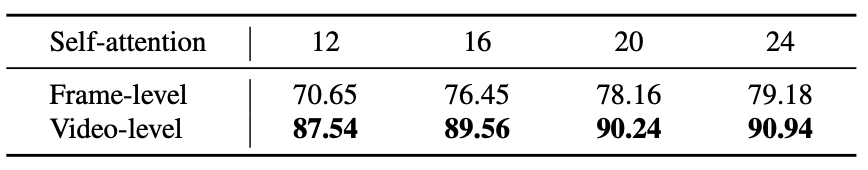 Thank You